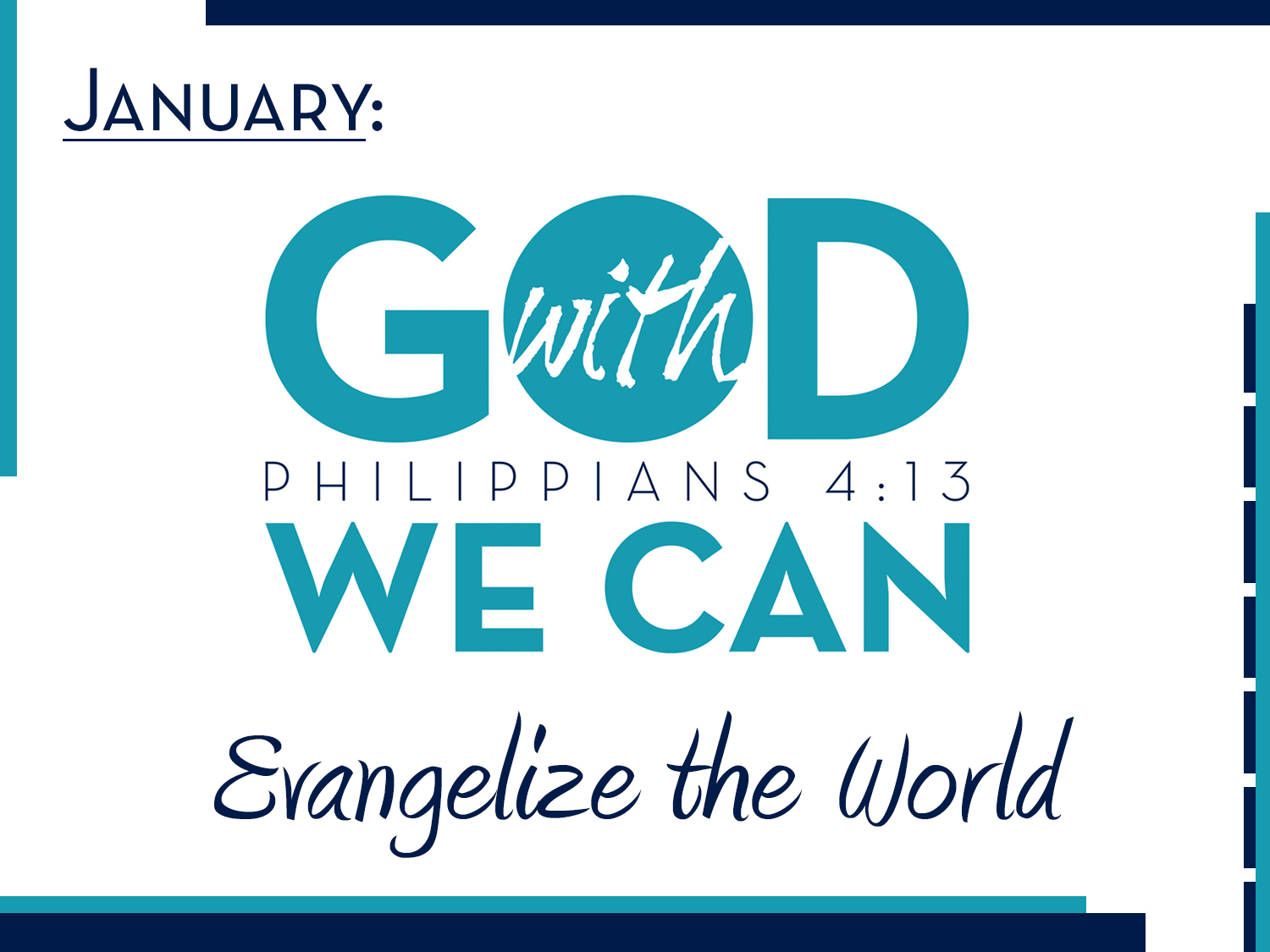 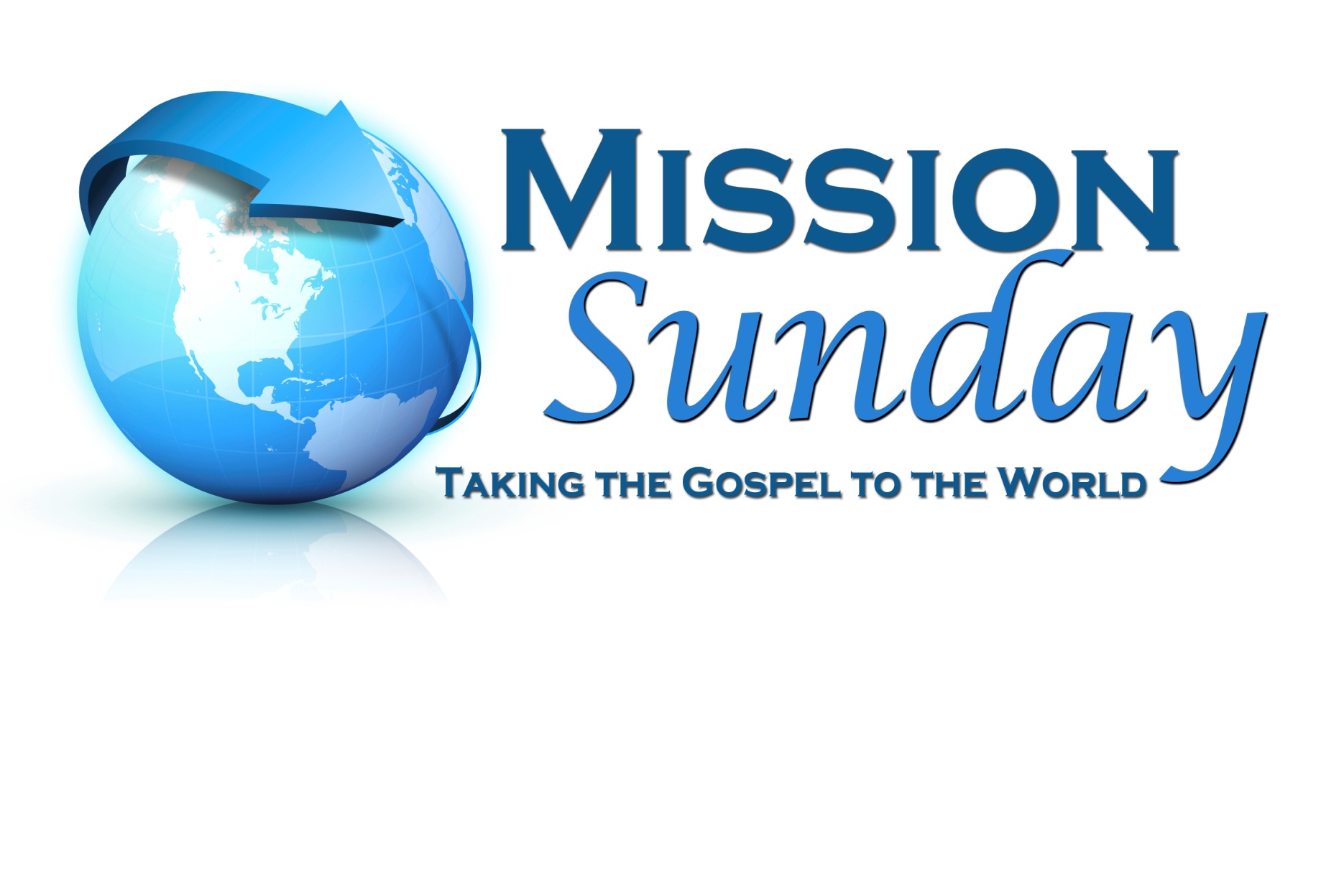 January 25
Every dollar given on Mission Sunday
goes toward mission work.
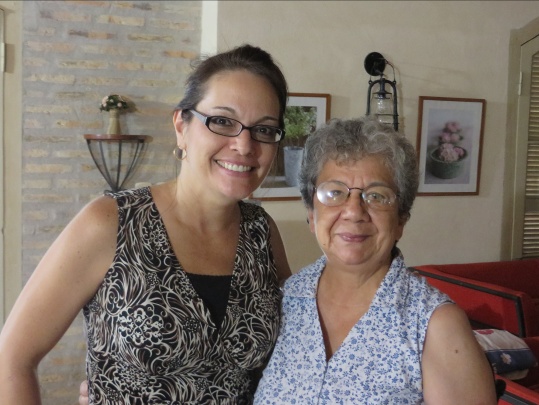 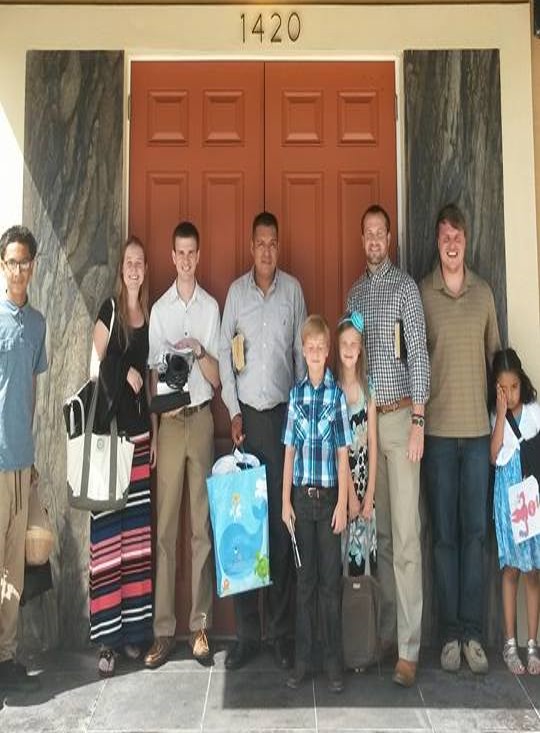 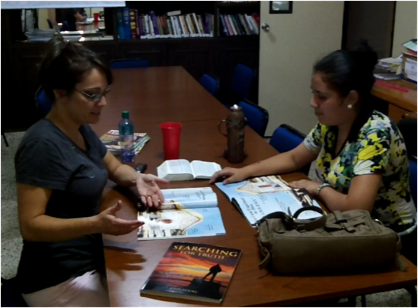 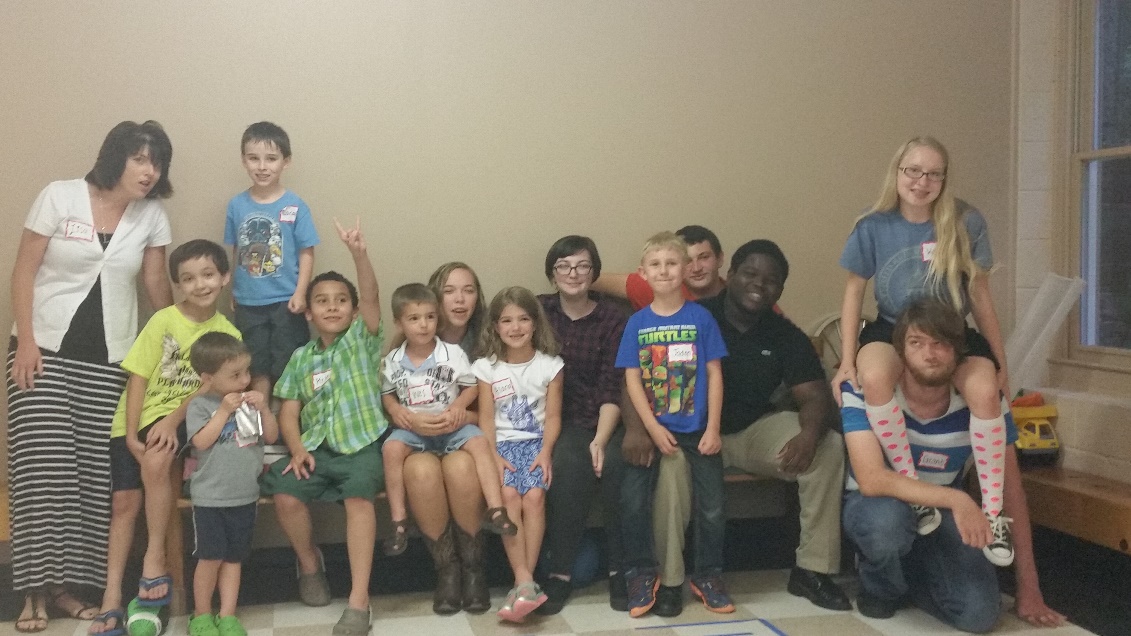 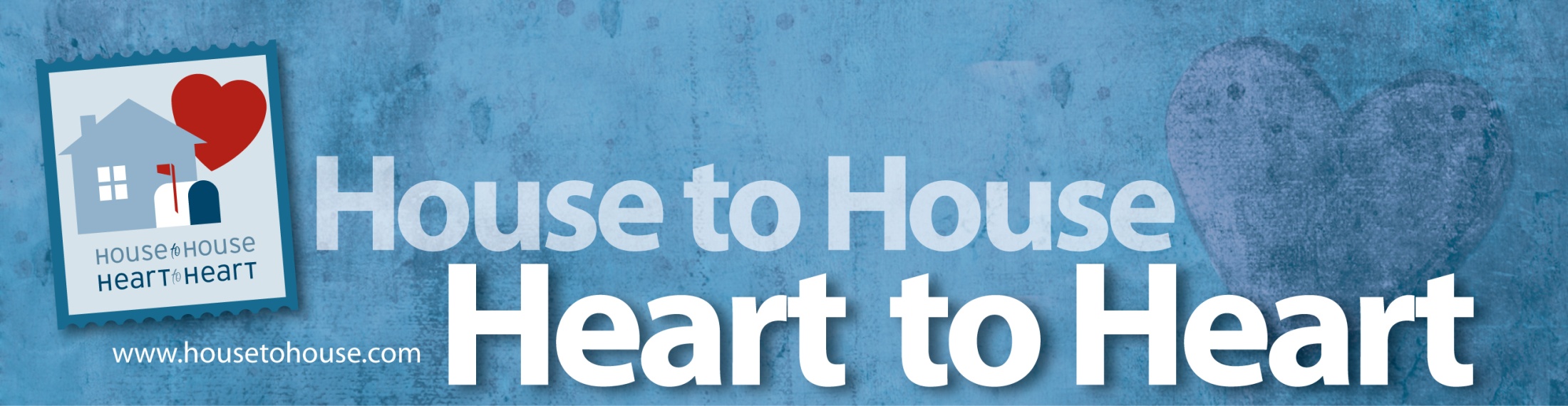 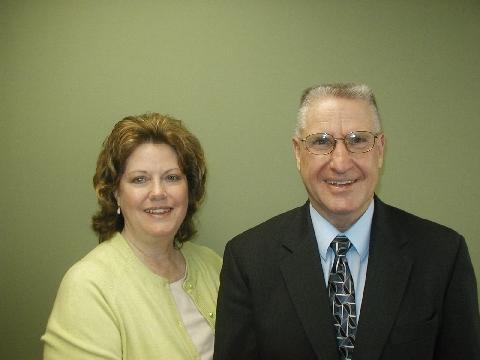 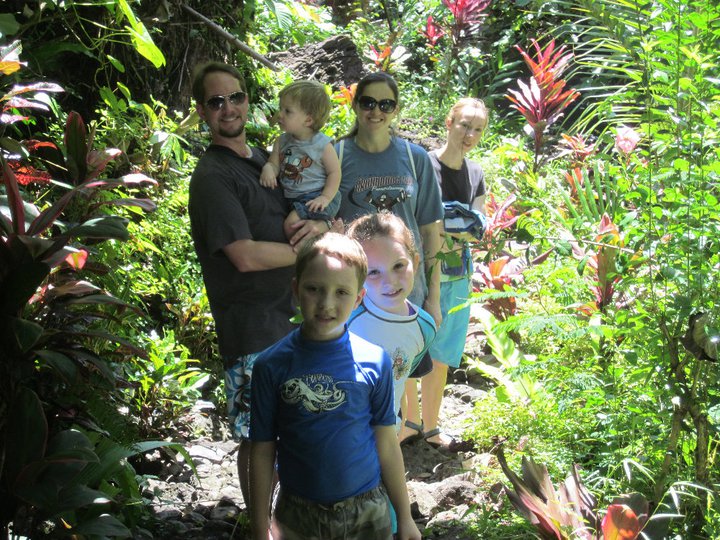 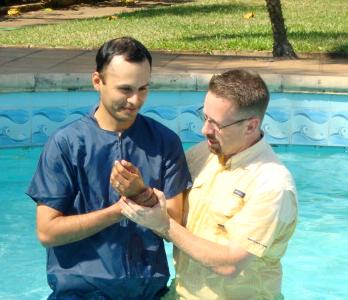 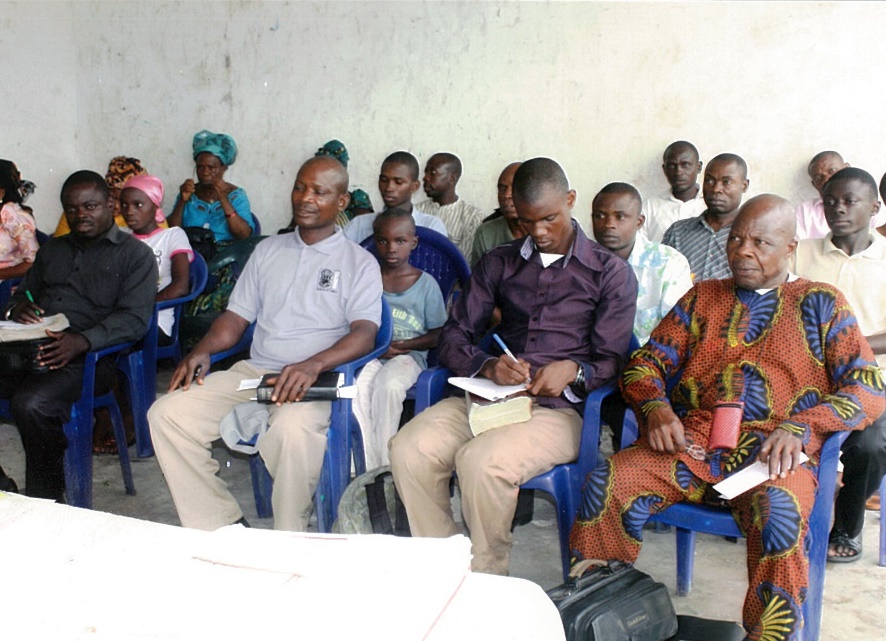 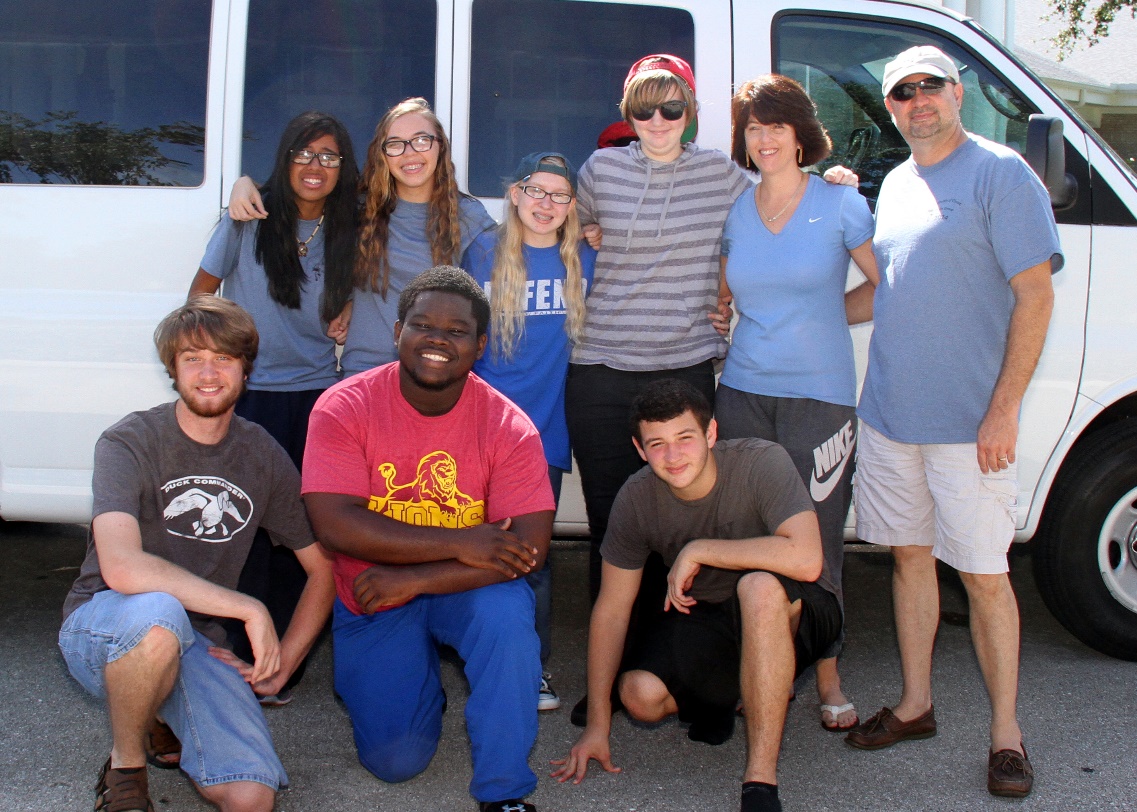 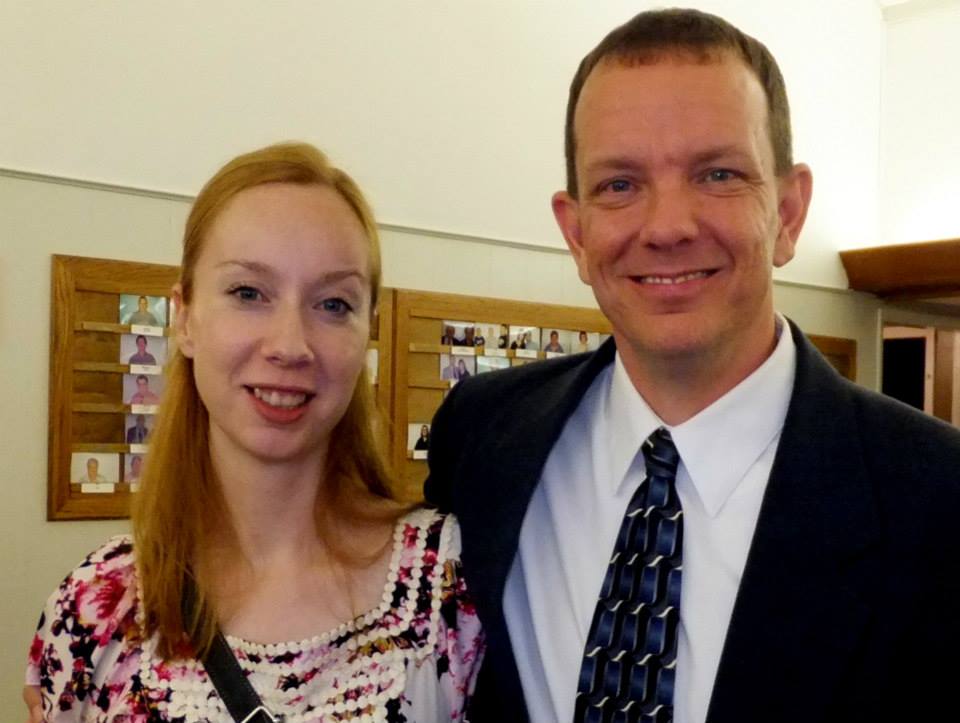 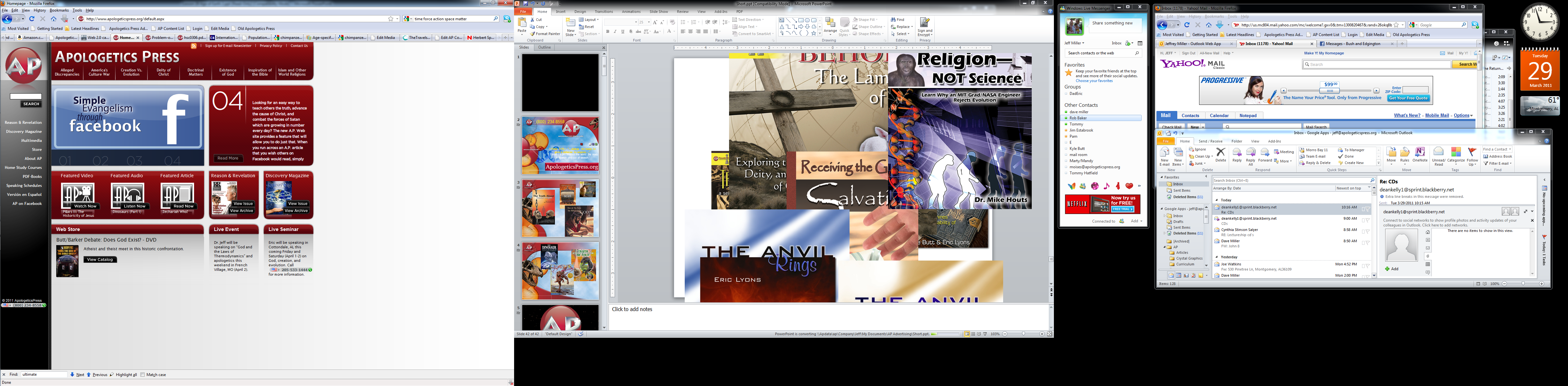 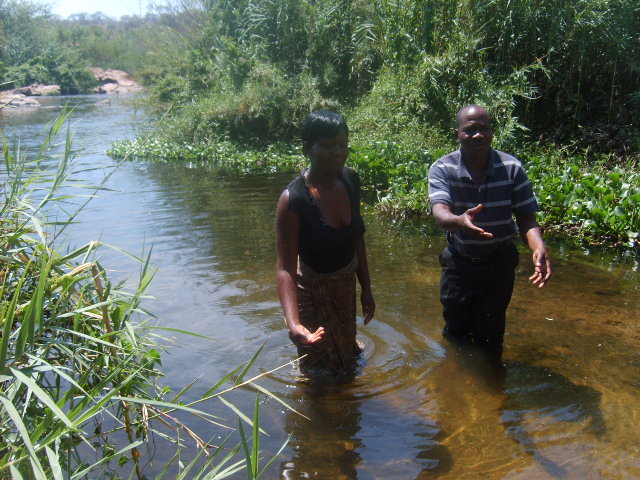 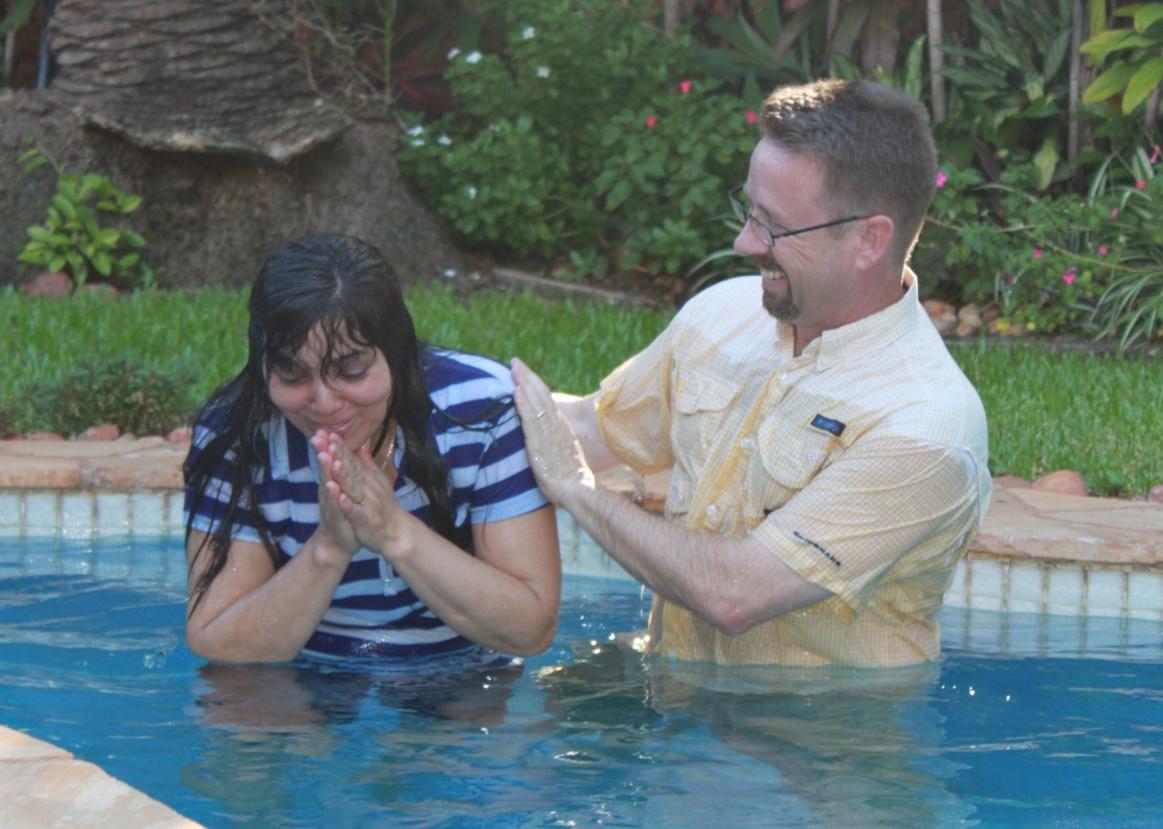 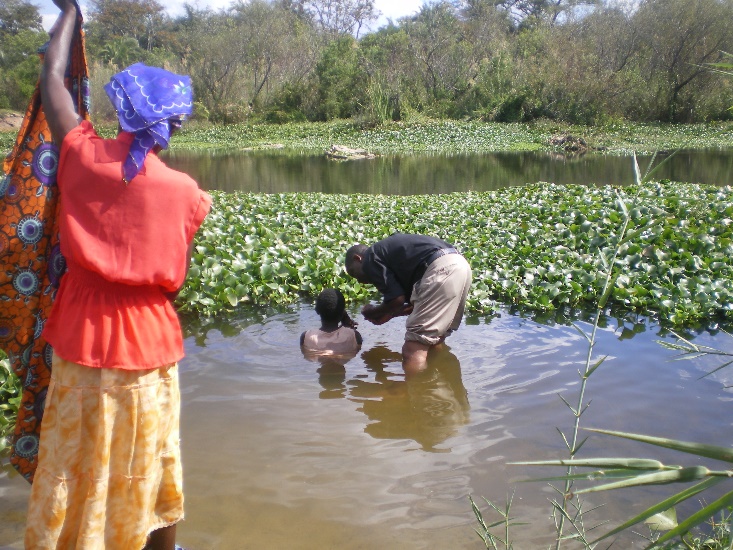 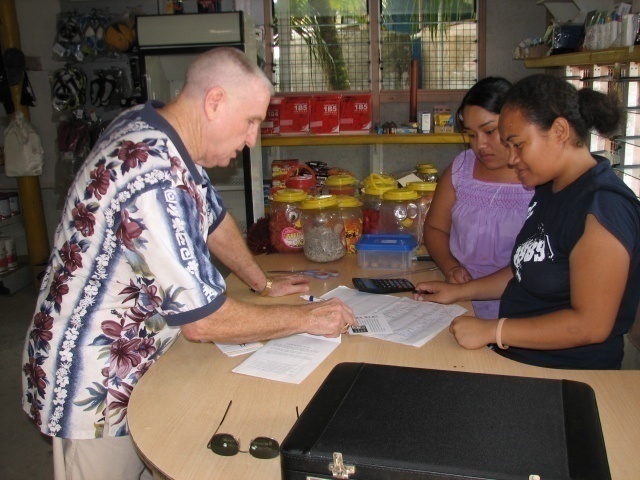 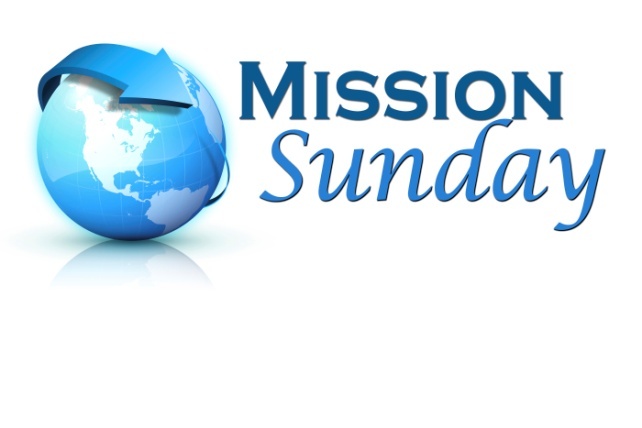 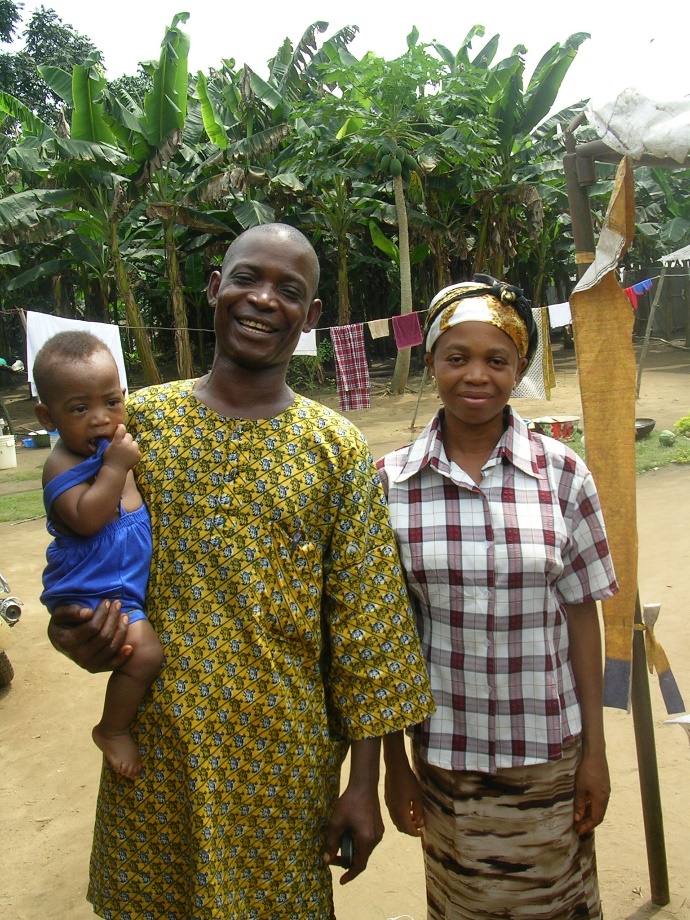 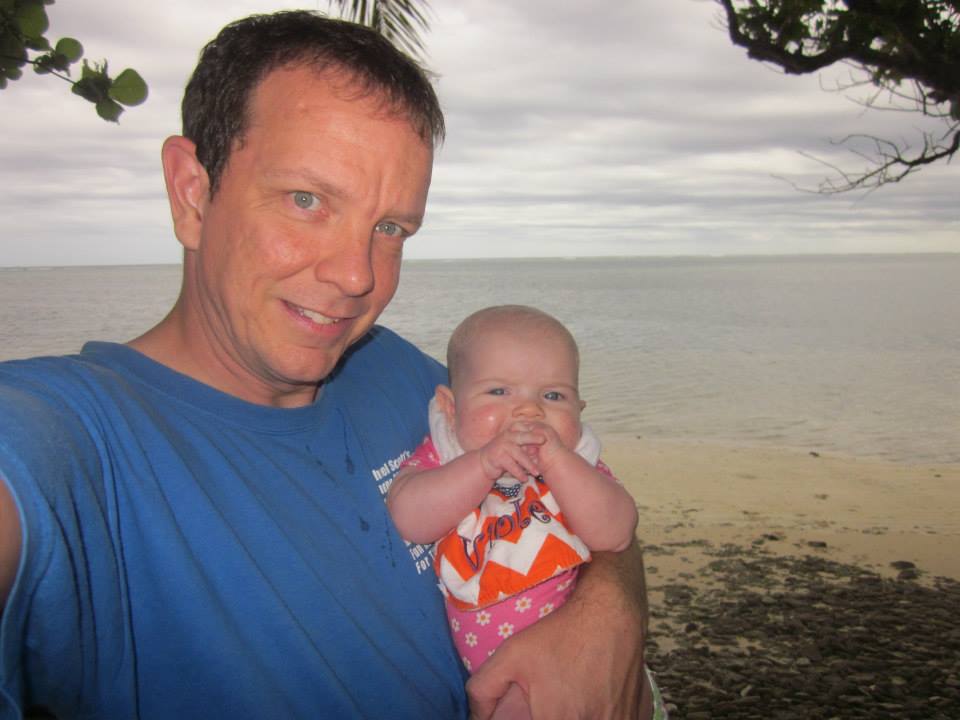 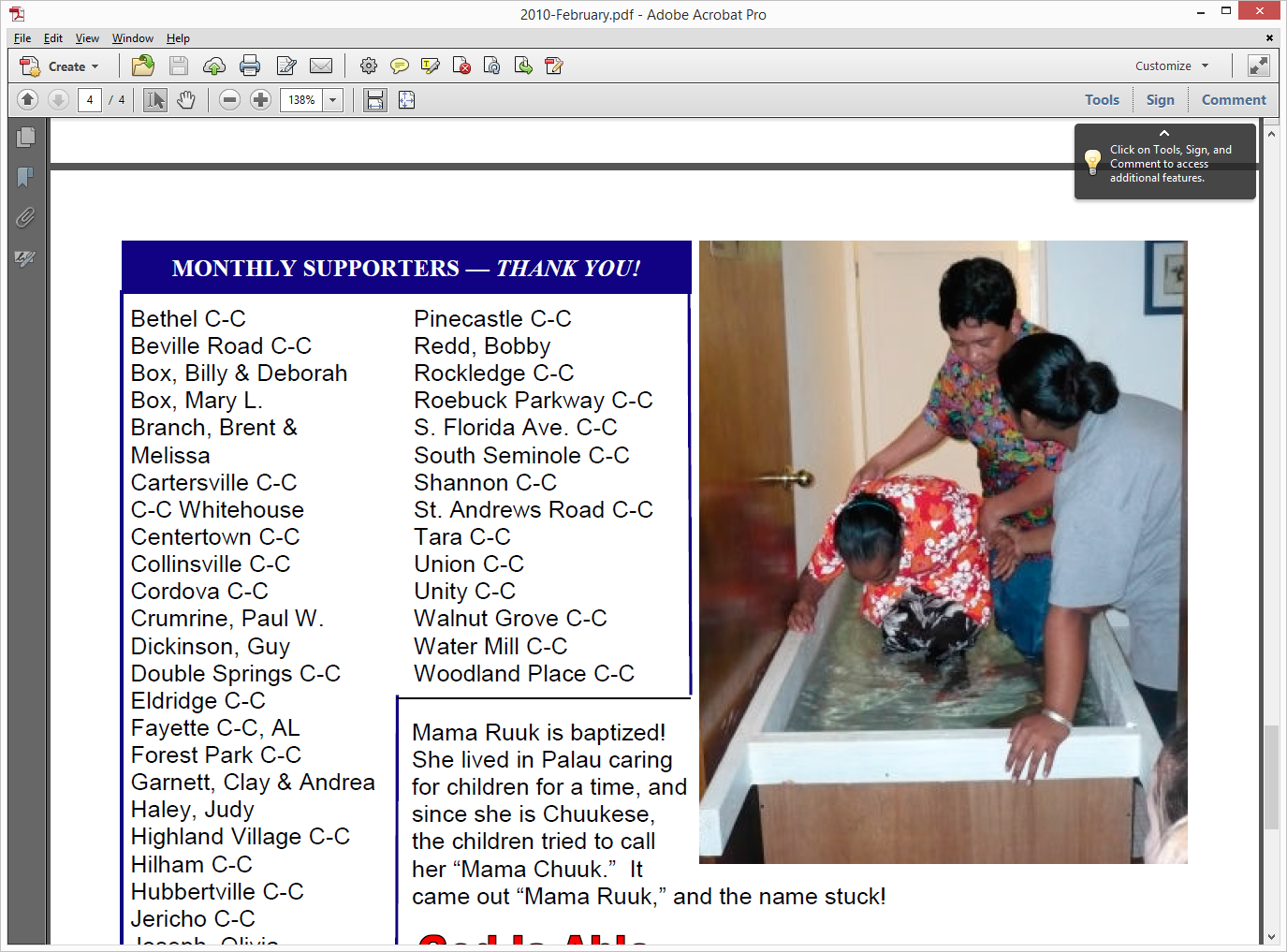 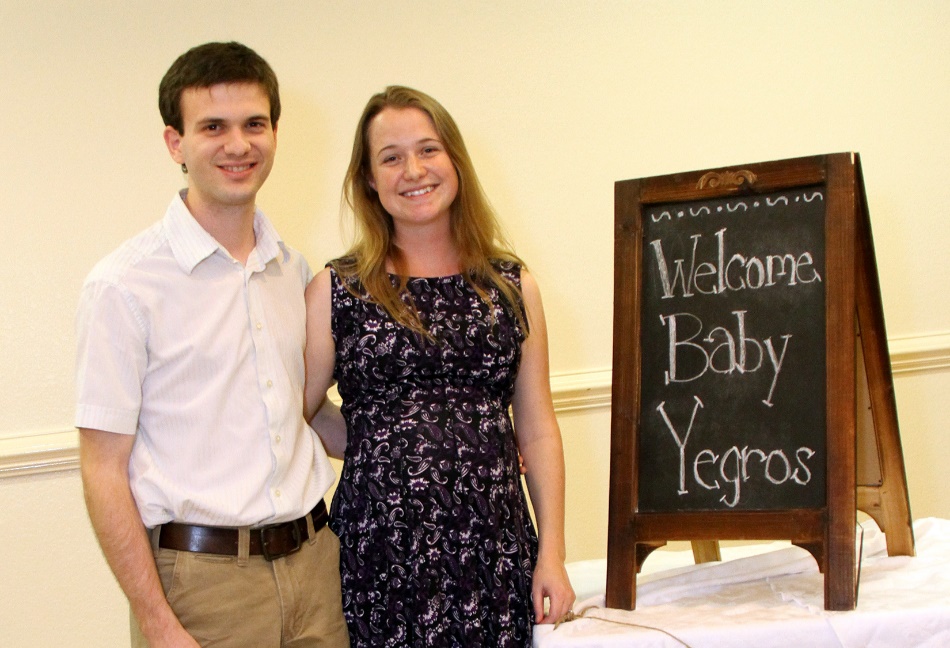 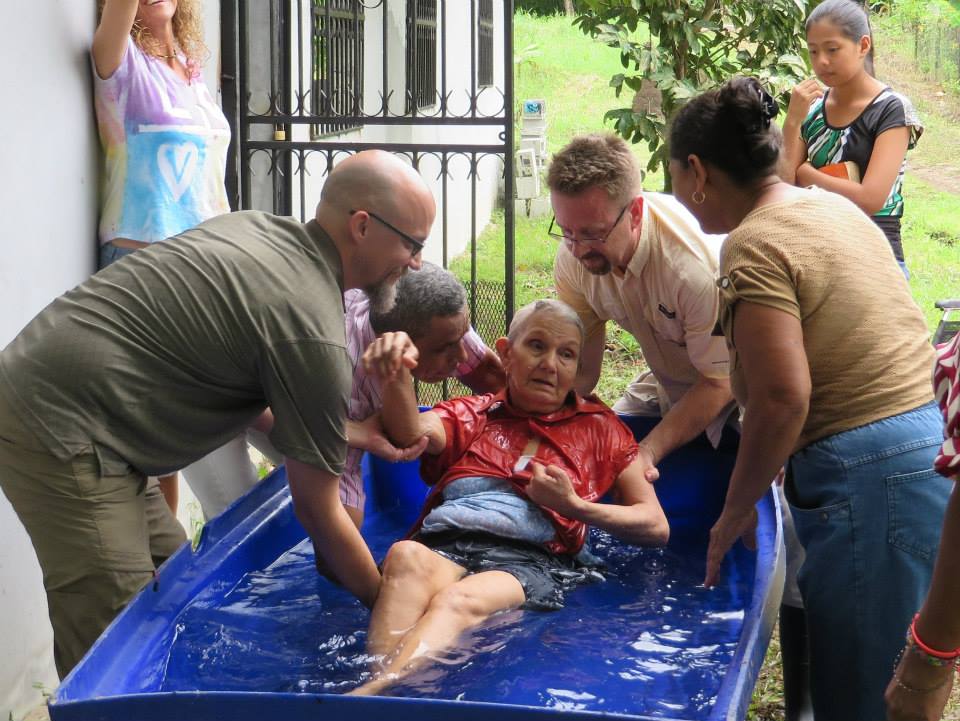 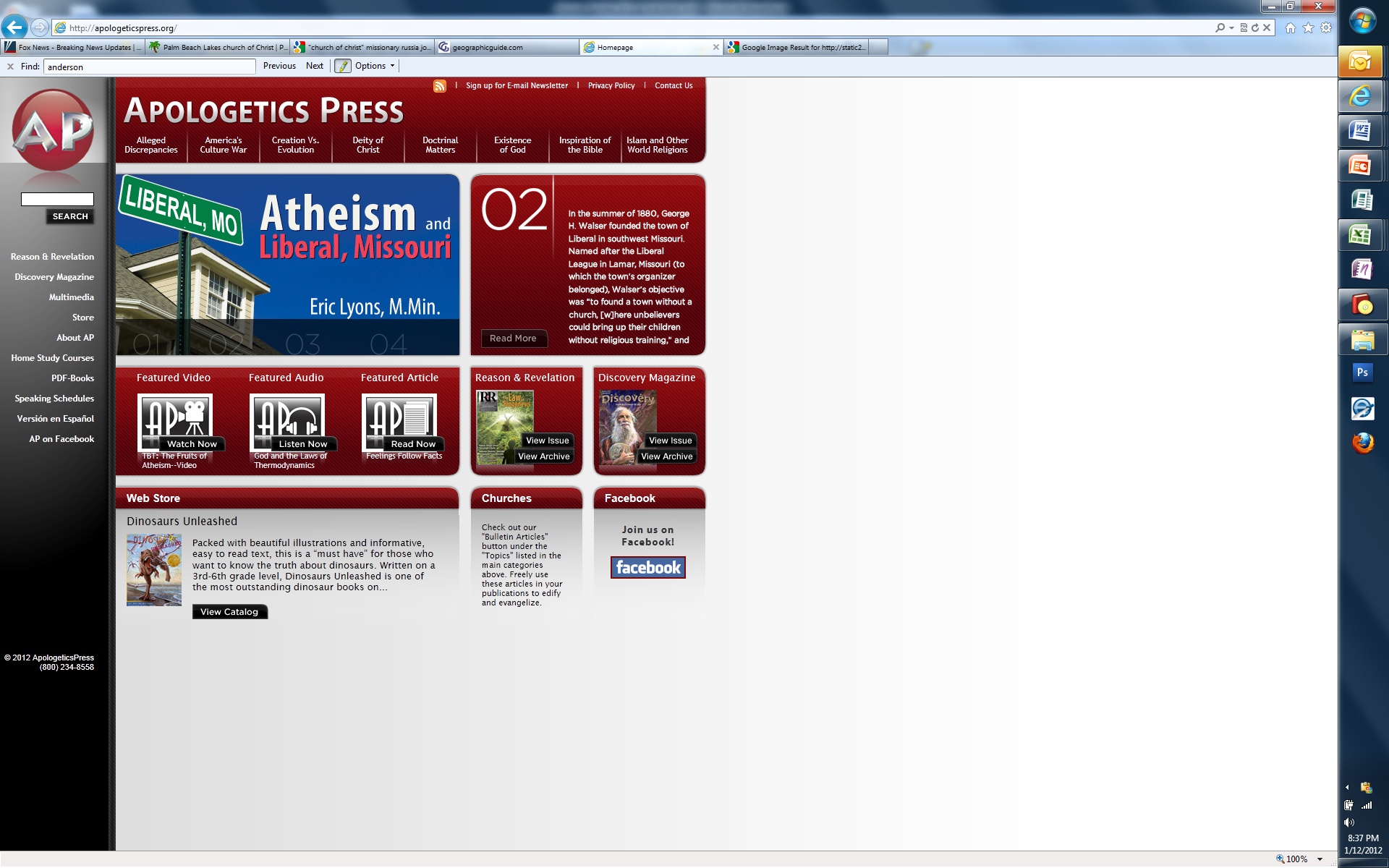 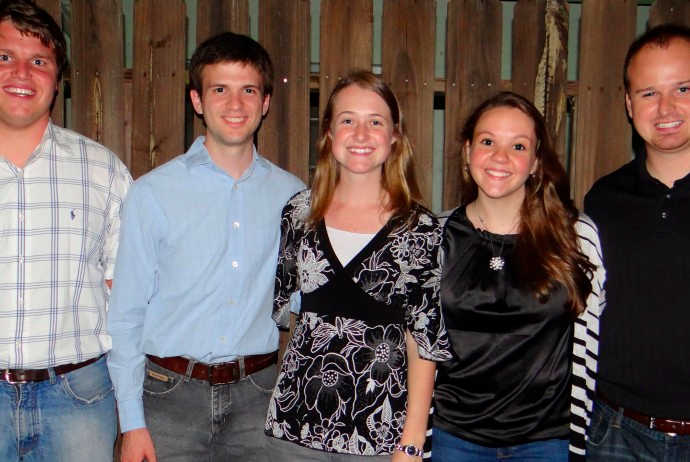 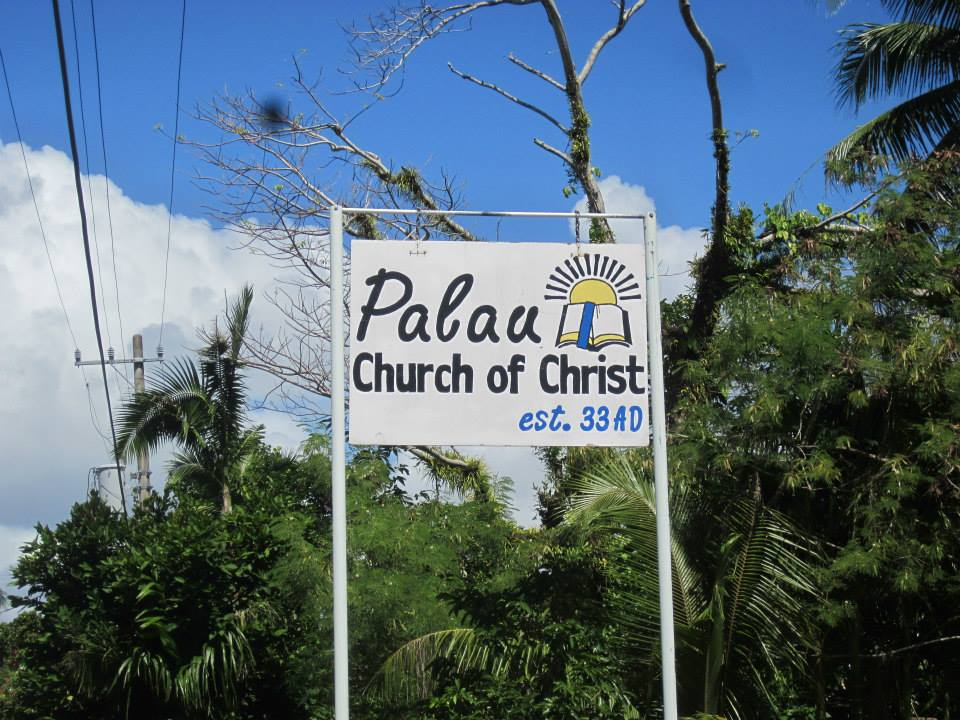 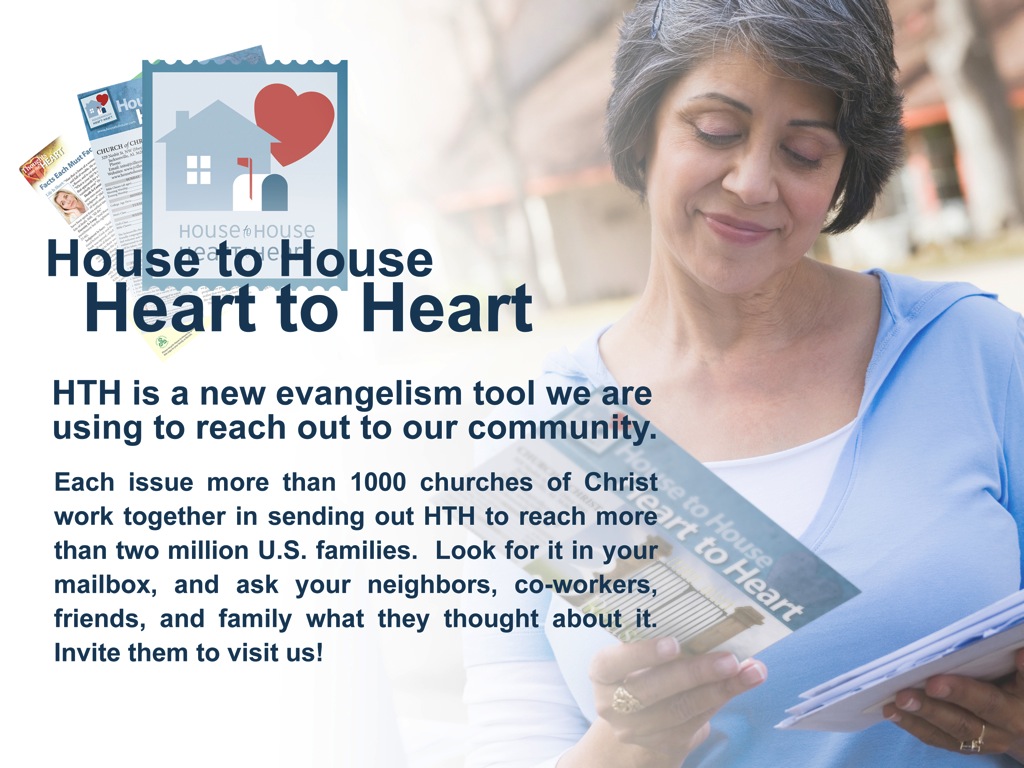 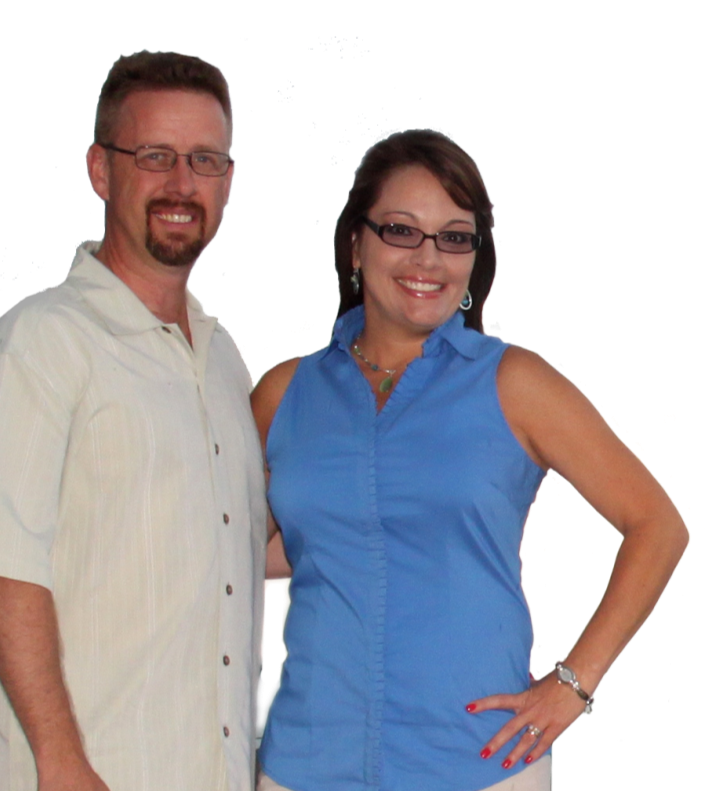 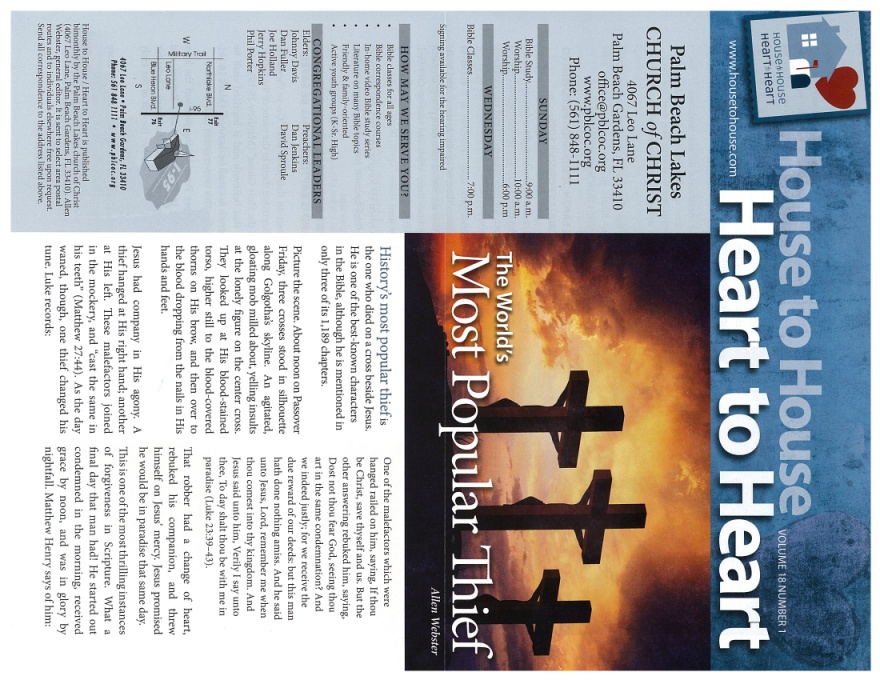 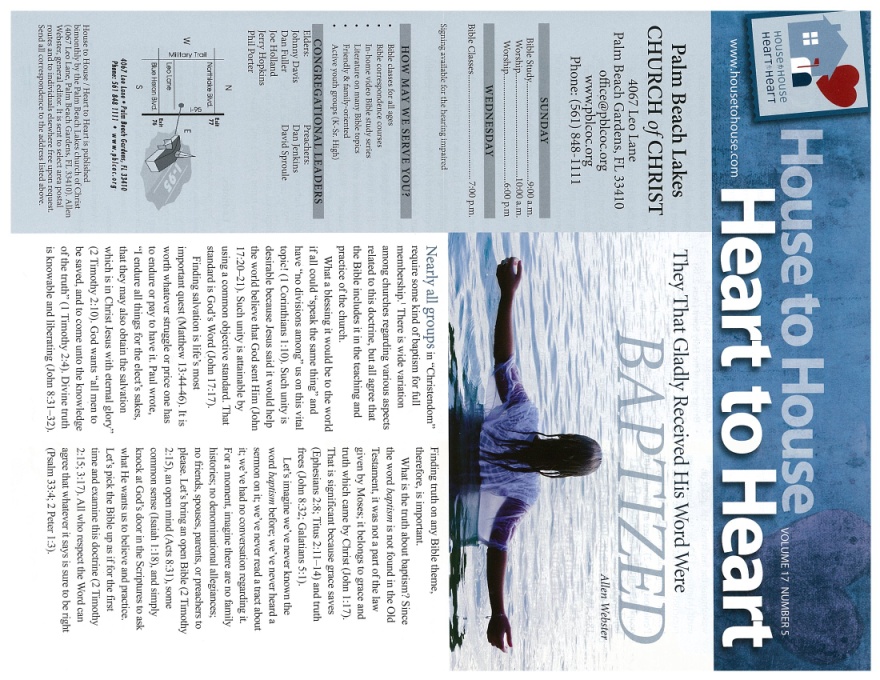 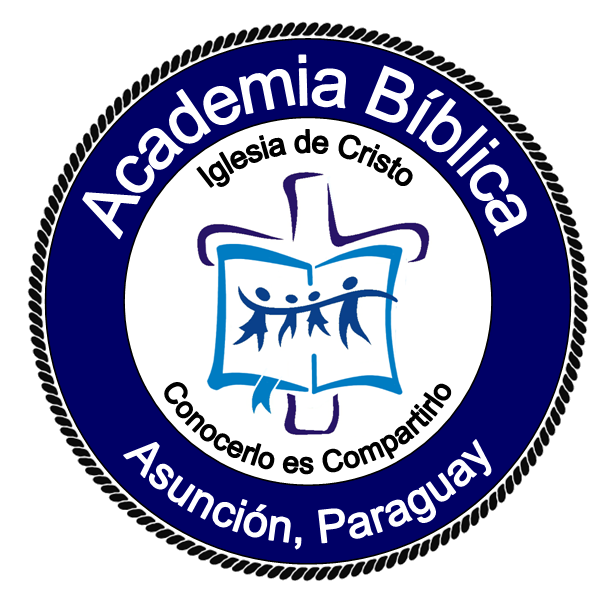 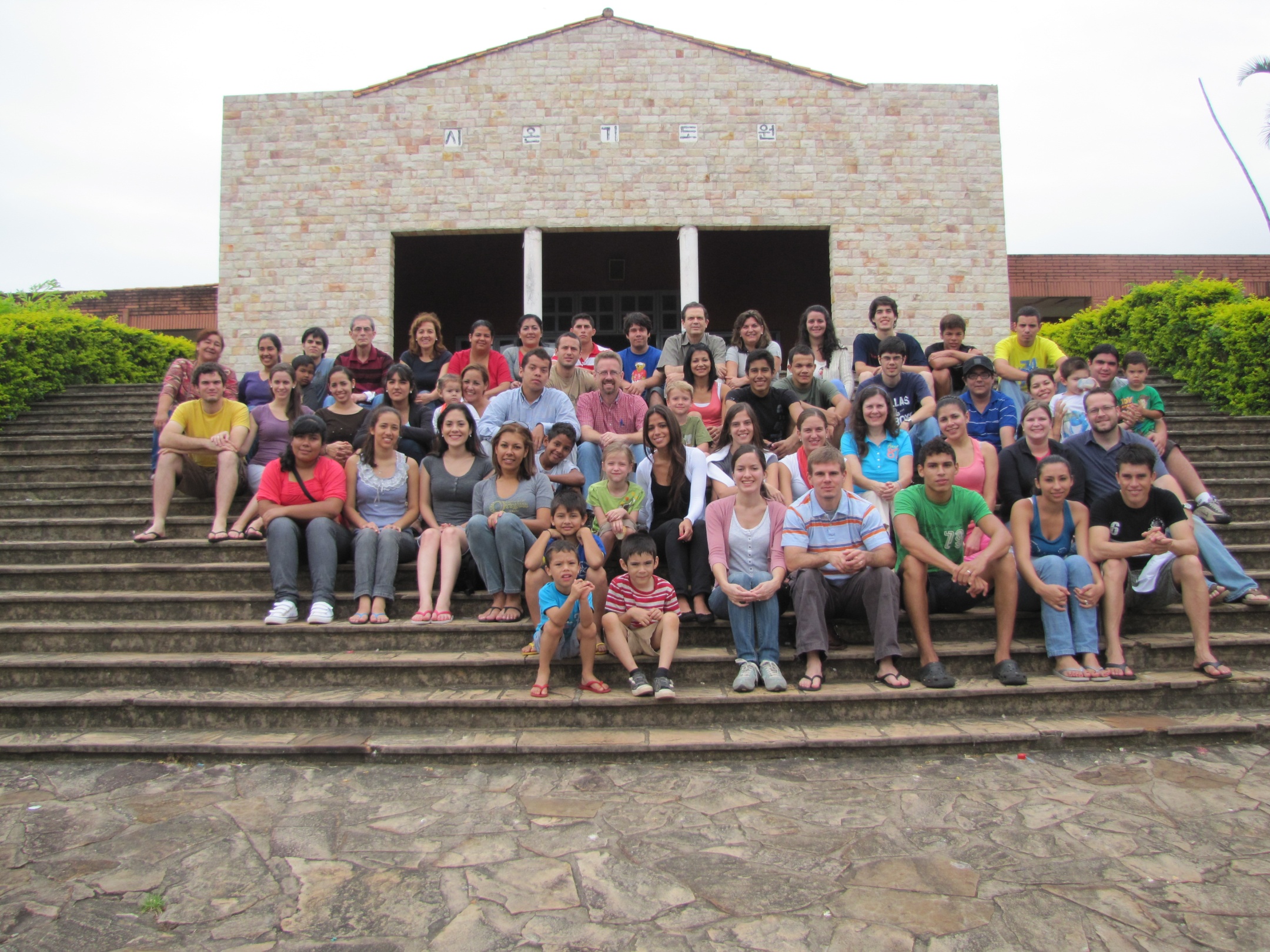 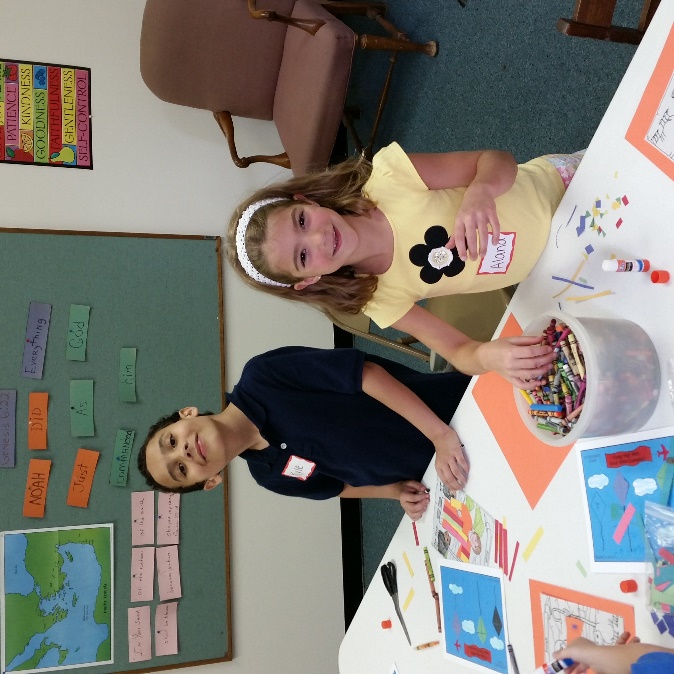 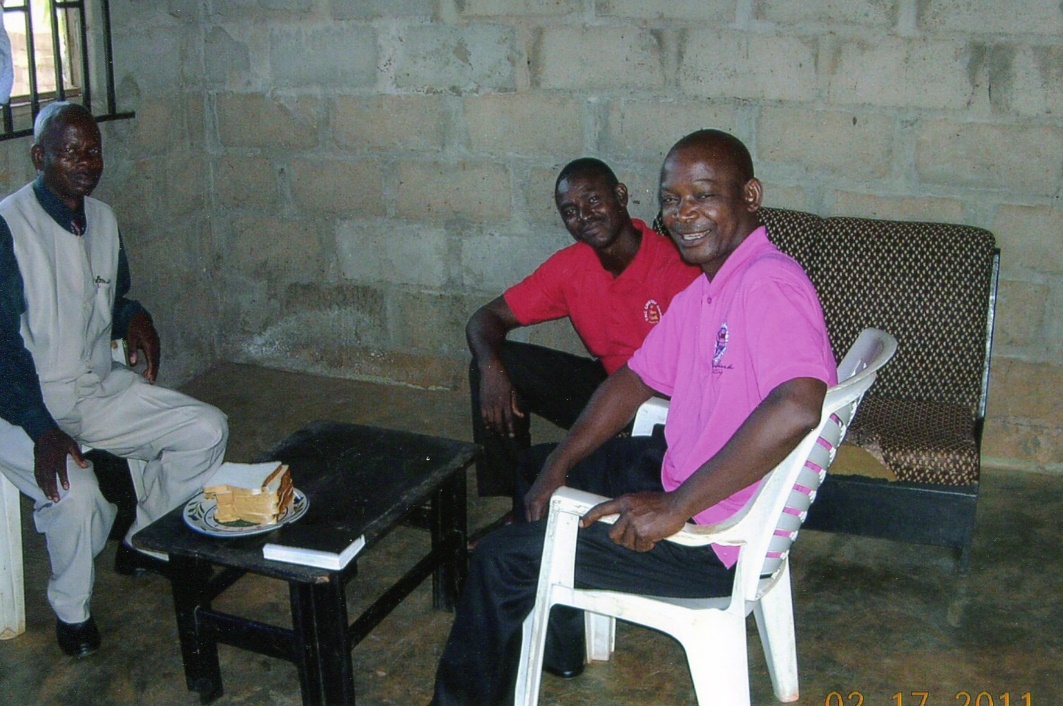 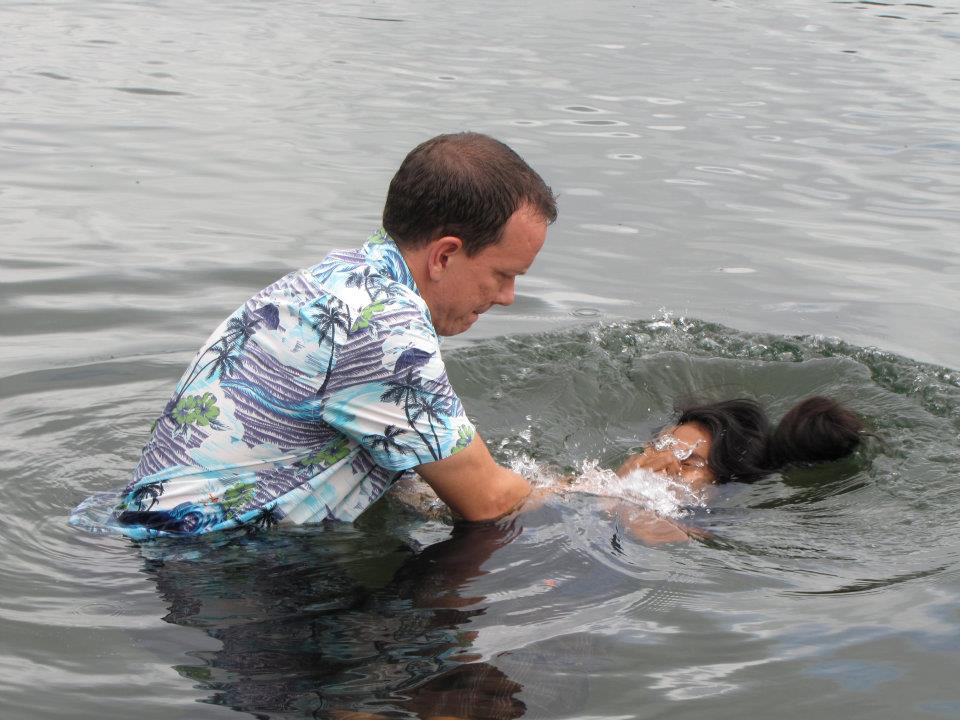 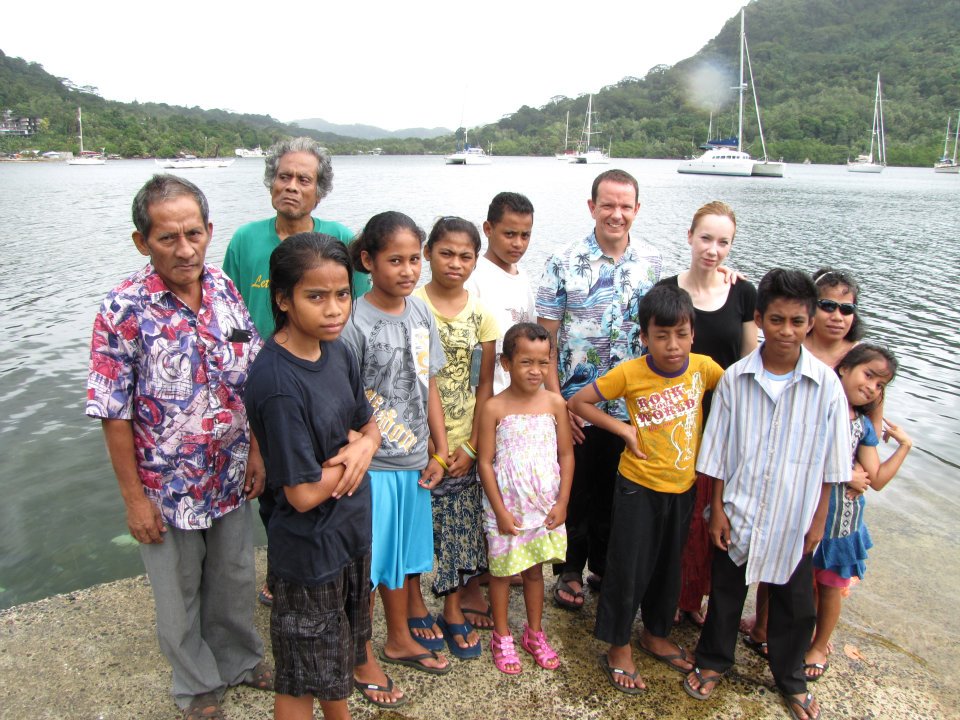 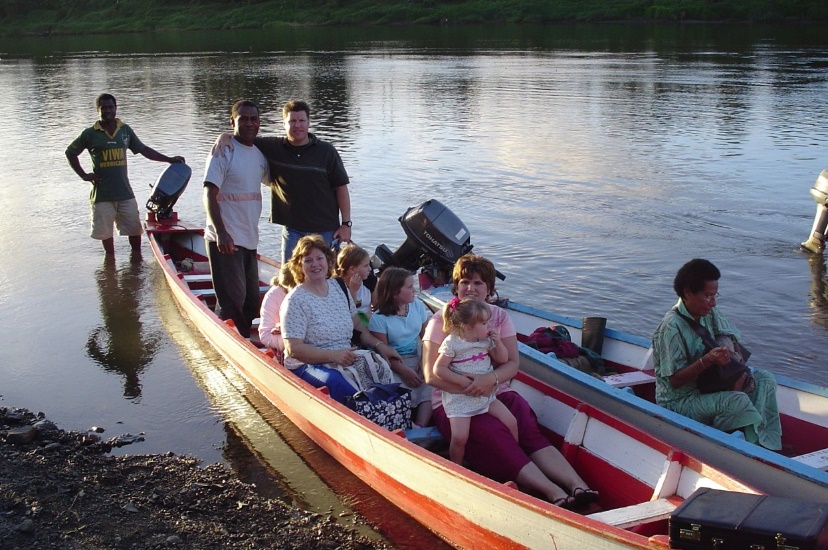 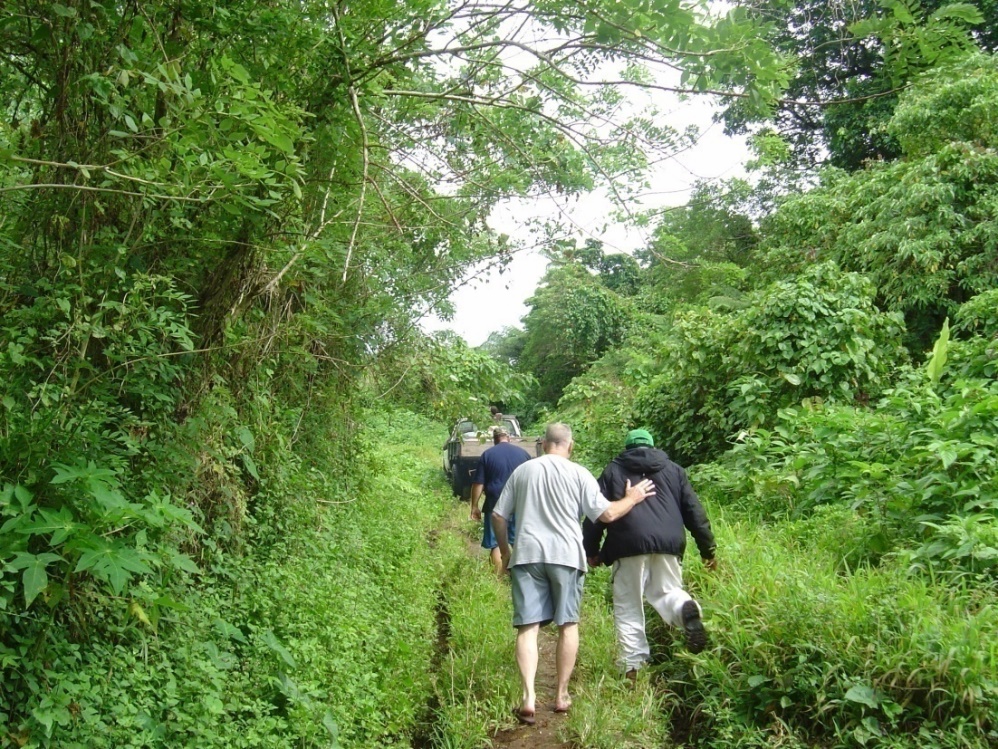 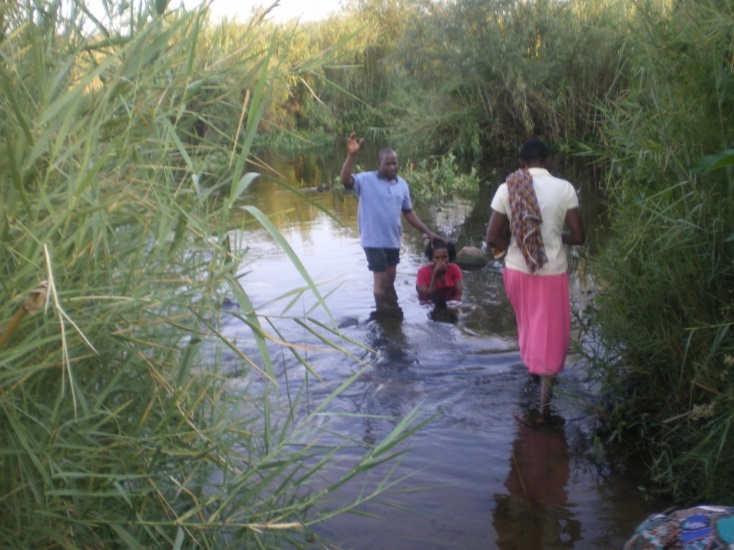 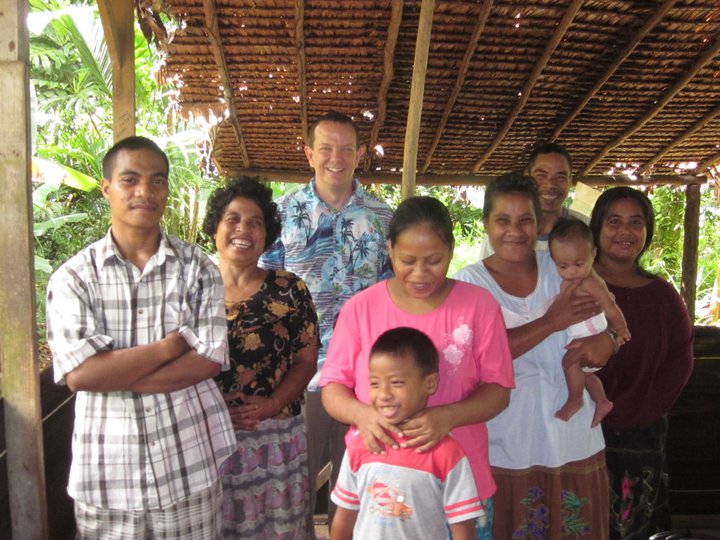 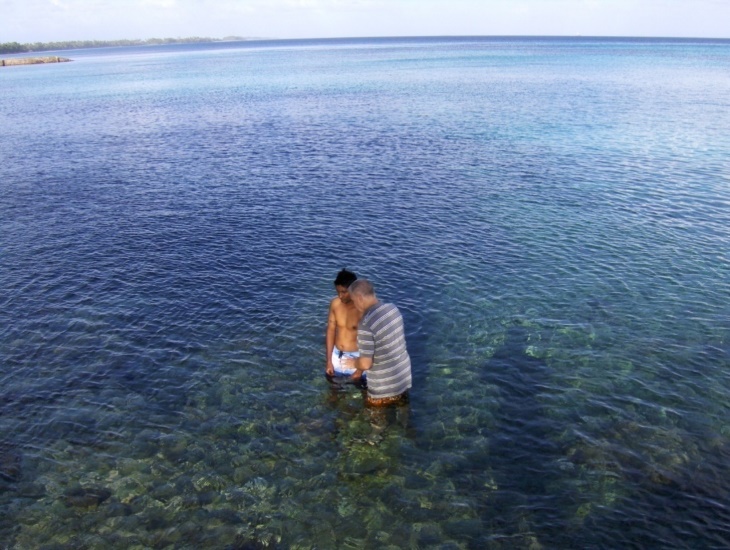 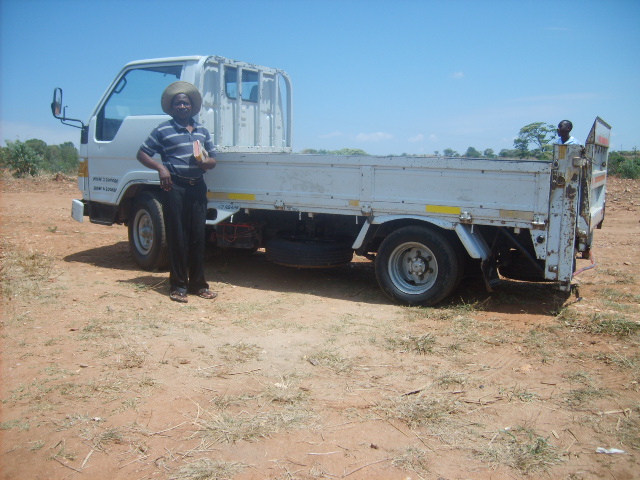 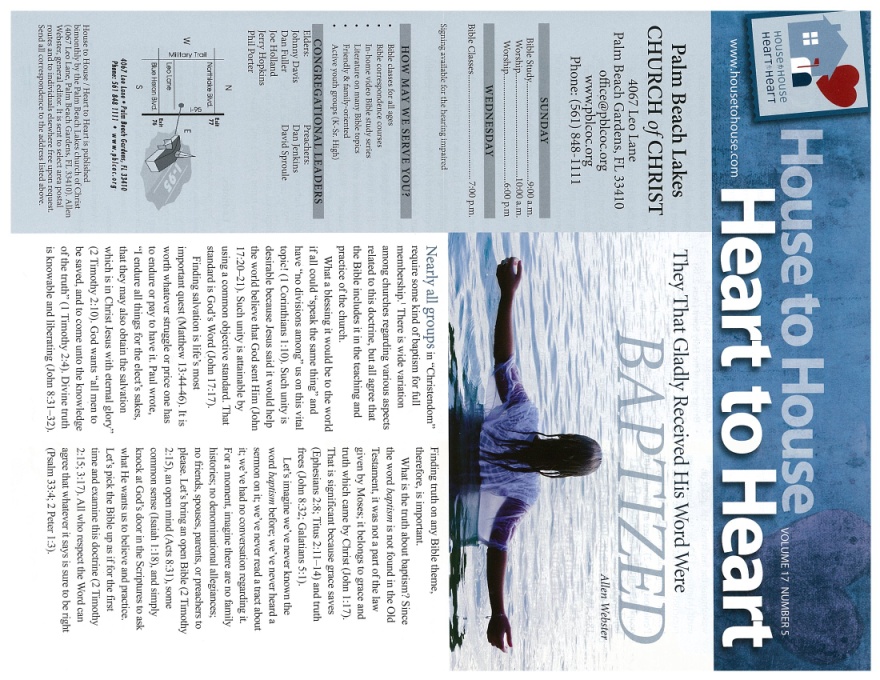 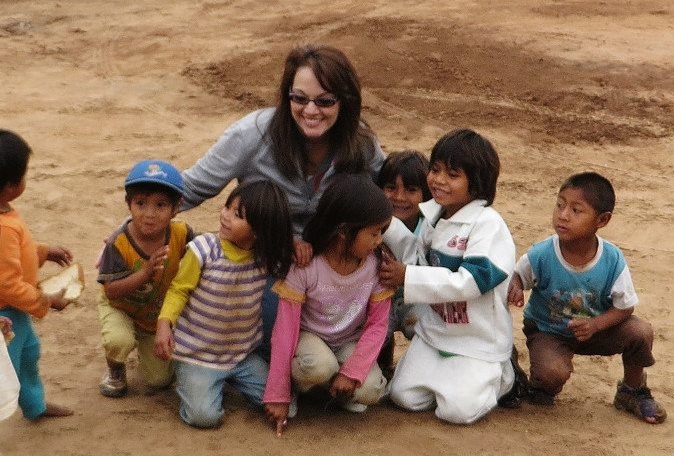 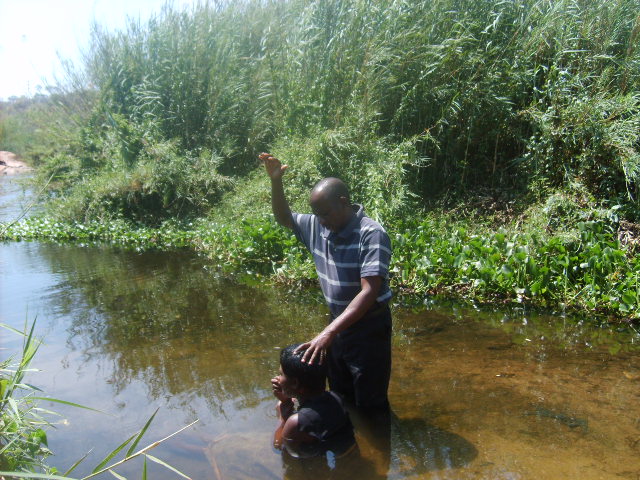 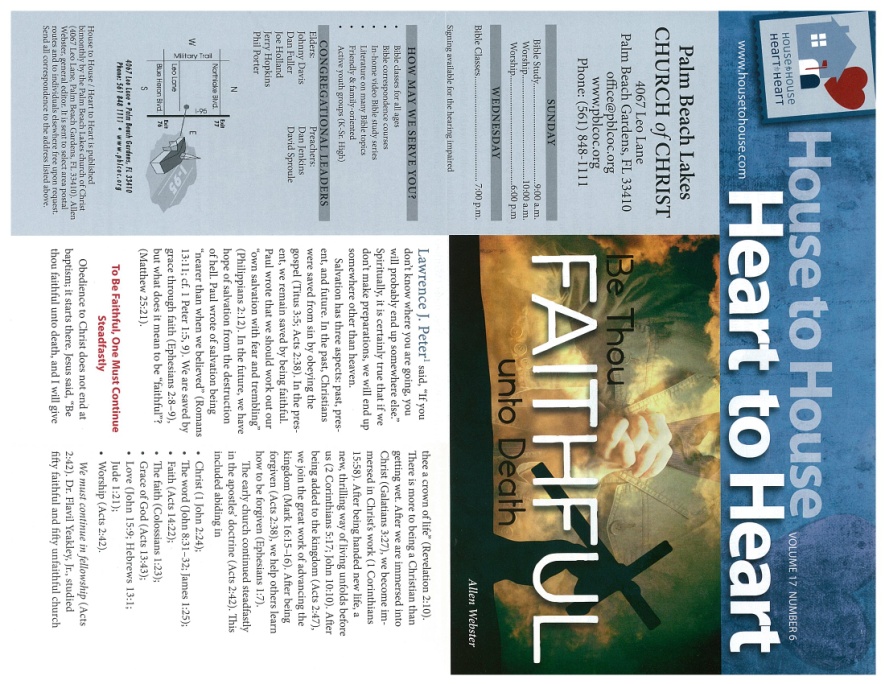 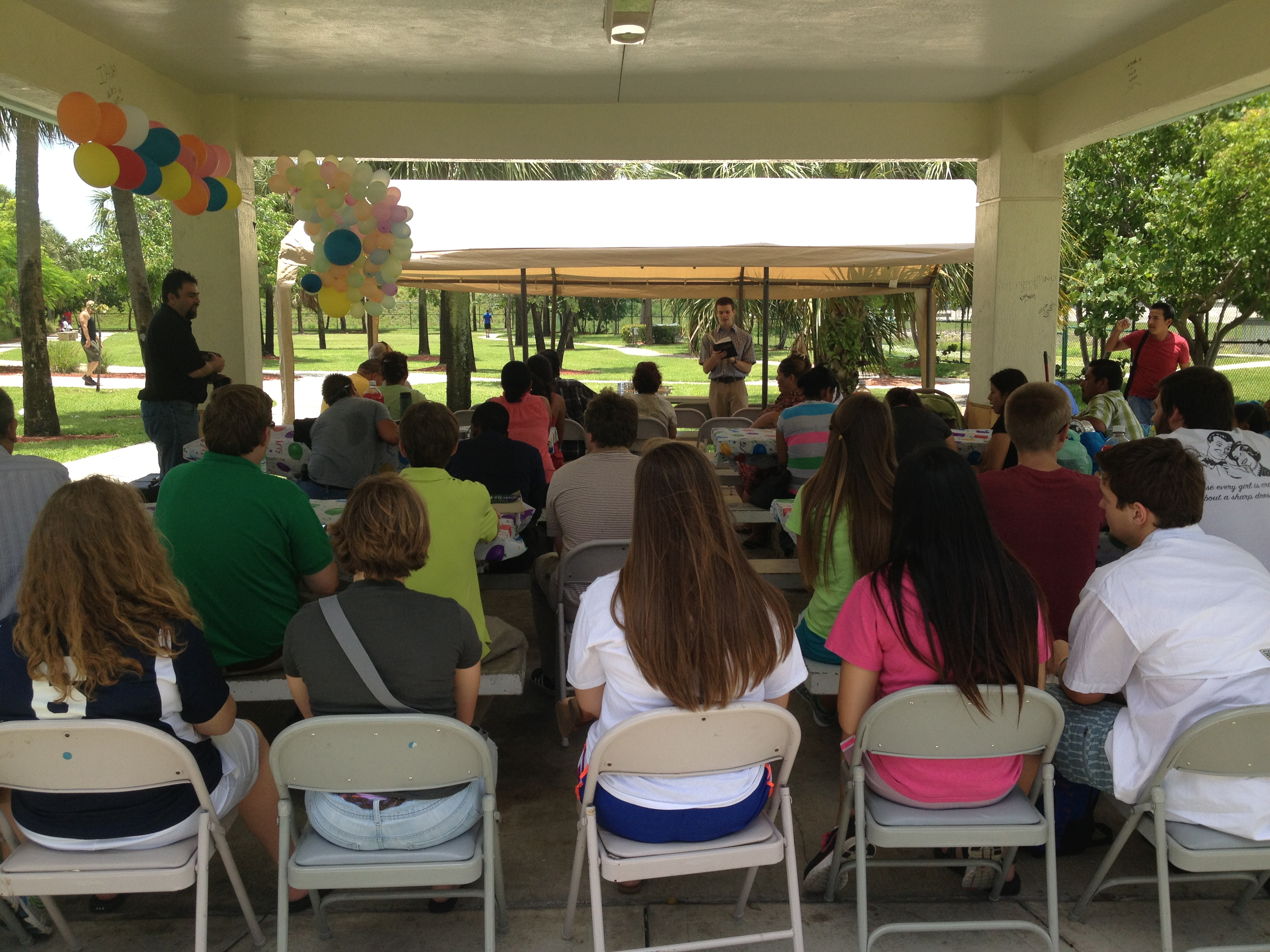 8,000 homes
6 x’s a year
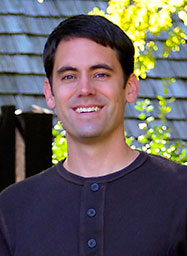 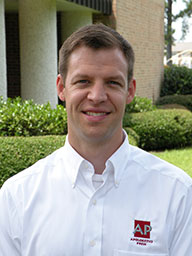 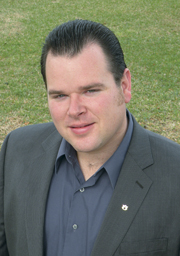 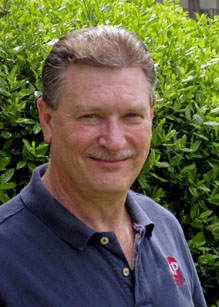 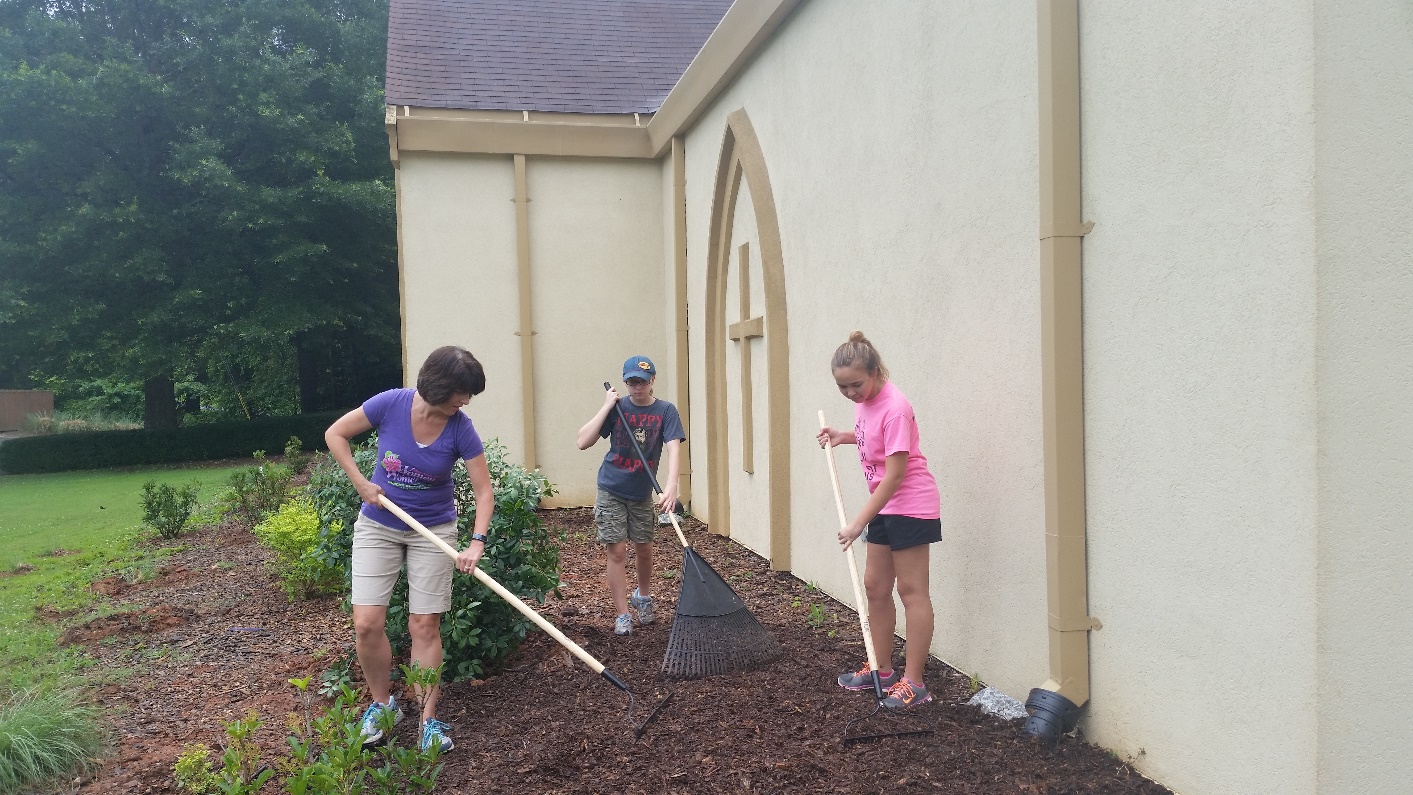 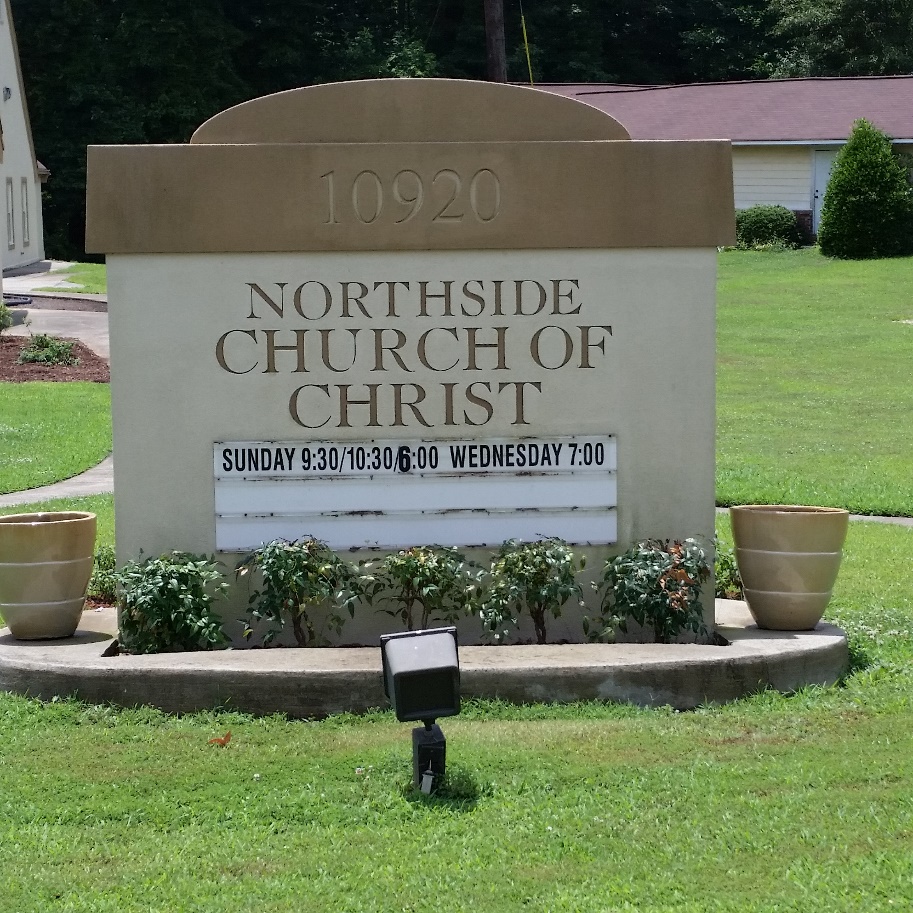 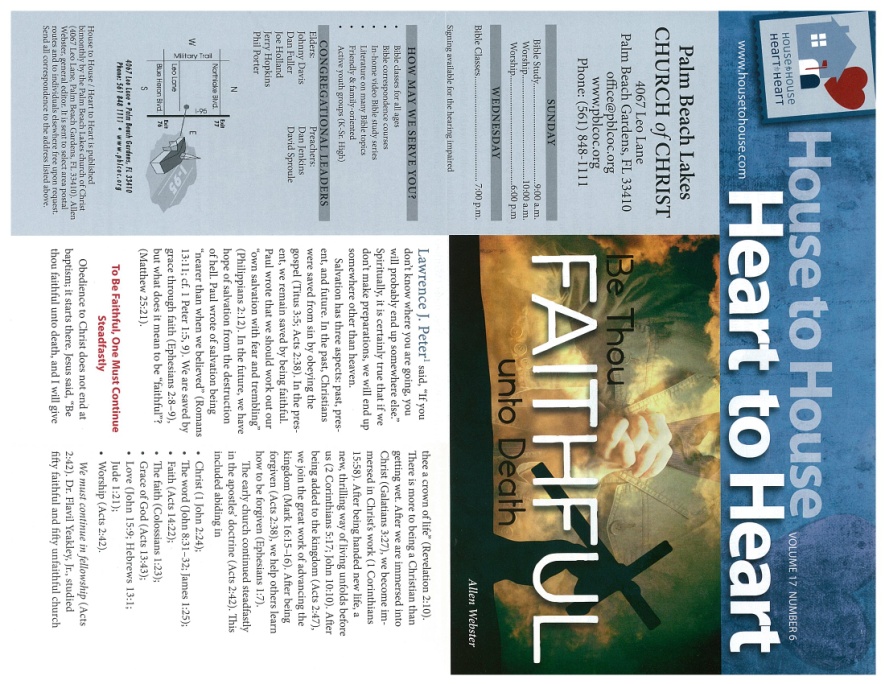 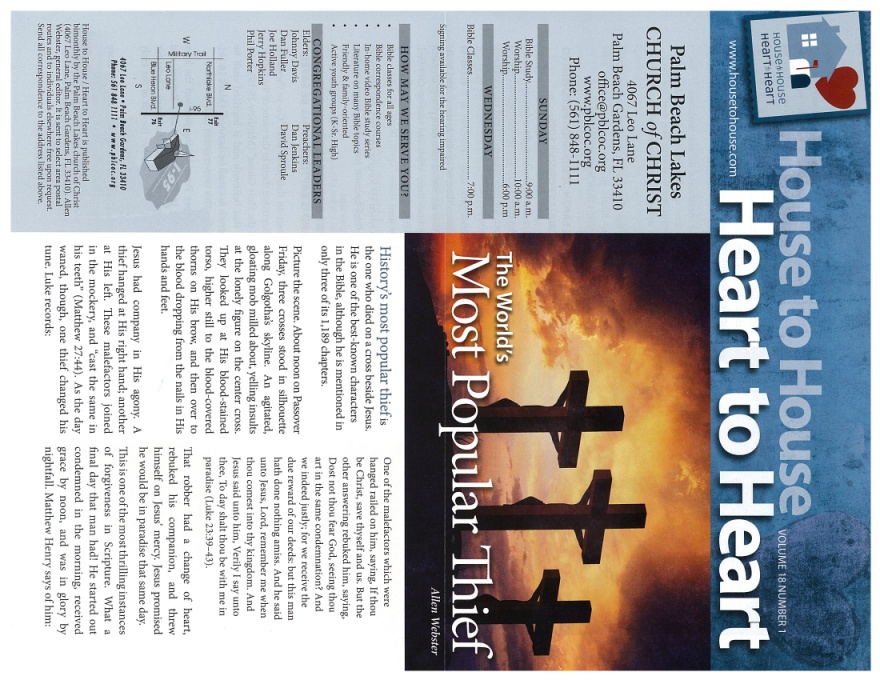 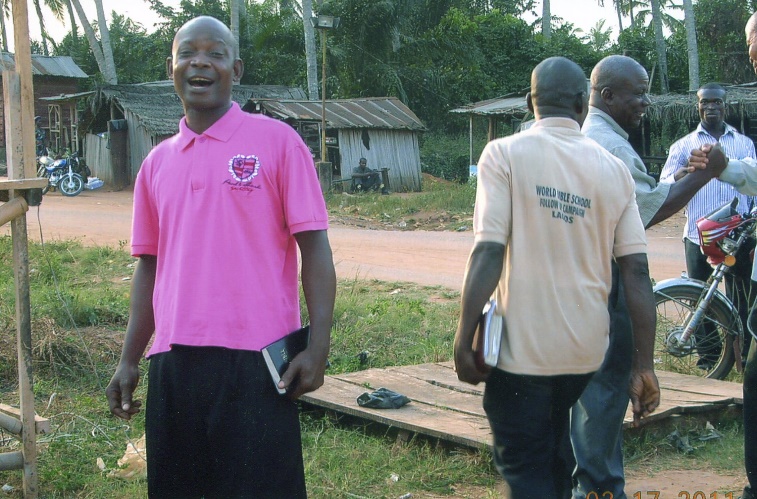 House to House/Heart to Heart (to 8,000 local homes)
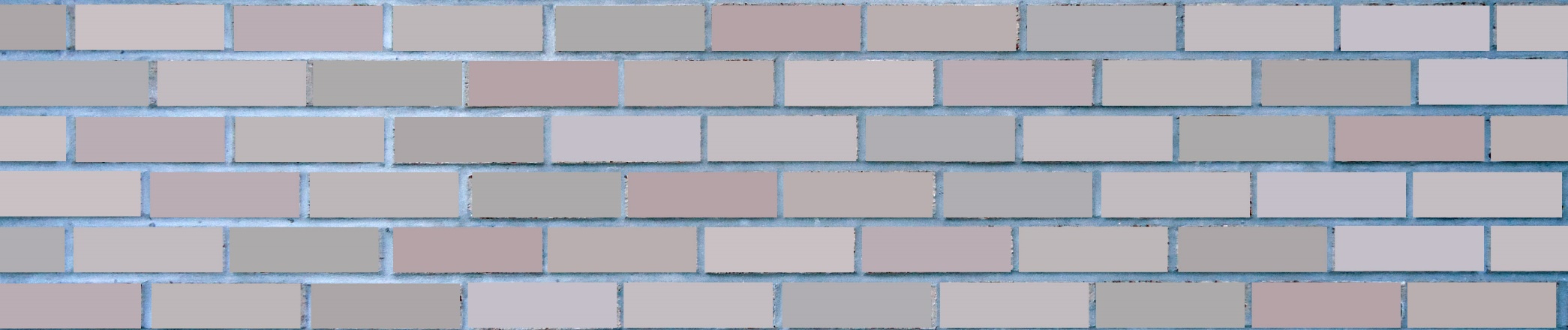 Sr. High Summer Mission Trip
Apologetics Press
Troy Spradlin (Paraguay)
$64,600
Robert Martin (Pacific)
Mauricio Yegros (Coral Springs)
Scott Shanahan (Pacific)
Joey Treat (Pacific)
Nnanna Aforji (Nigeria)
Tamuka Arunashe (Zimbabwe)
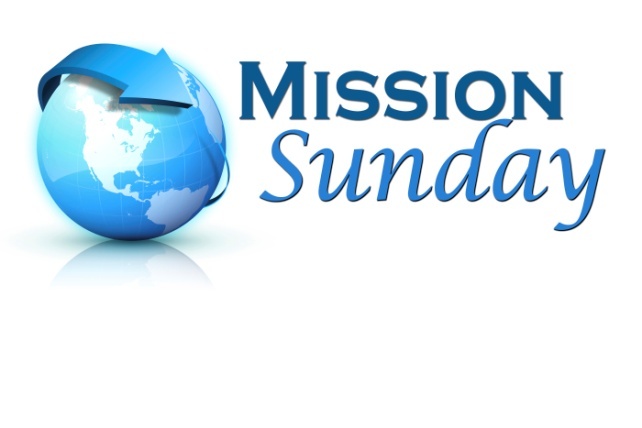 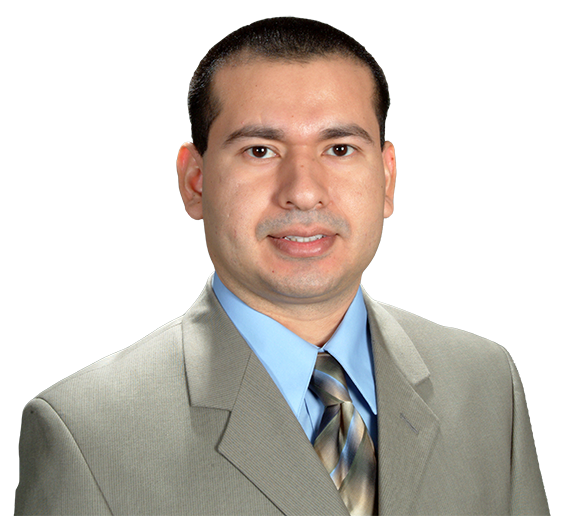 Special Requests
for Mission Trips
Douglas Alvarenga
(Spanish Work in L.W.)
$77,400
House to House/Heart to Heart (to 8,000 local homes)
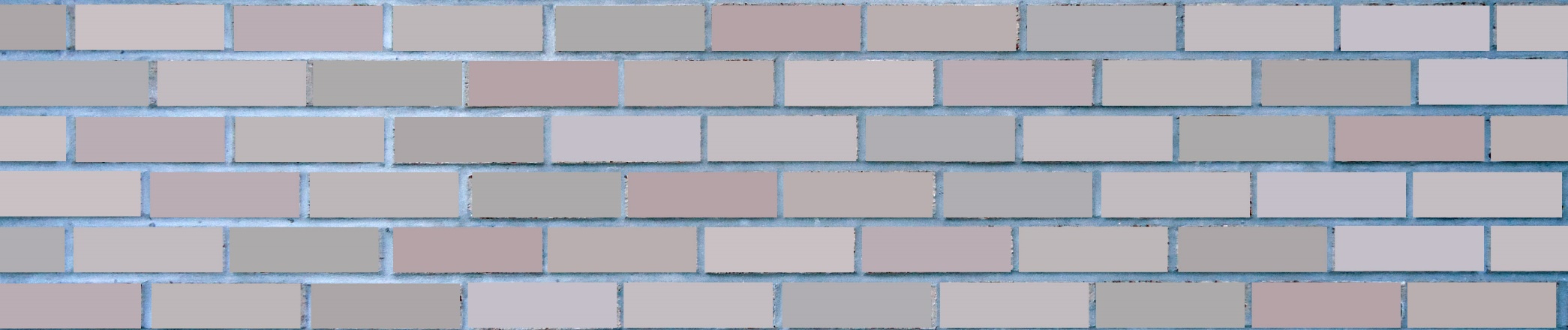 Sr. High Summer Mission Trip
Apologetics Press
Troy Spradlin (Paraguay)
$64,600
Robert Martin (Pacific)
Mauricio Yegros (Coral Springs)
Scott Shanahan (Pacific)
Joey Treat (Pacific)
Nnanna Aforji (Nigeria)
Tamuka Arunashe (Zimbabwe)
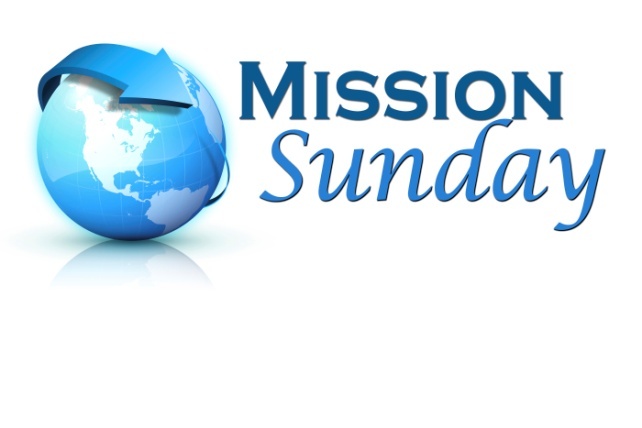 Student in Asuncion
Bible Academy
$93,500
Special Requests
for Mission Trips
Douglas Alvarenga
(Spanish Work in L.W.)
$77,400
House to House/Heart to Heart (to 8,000 local homes)
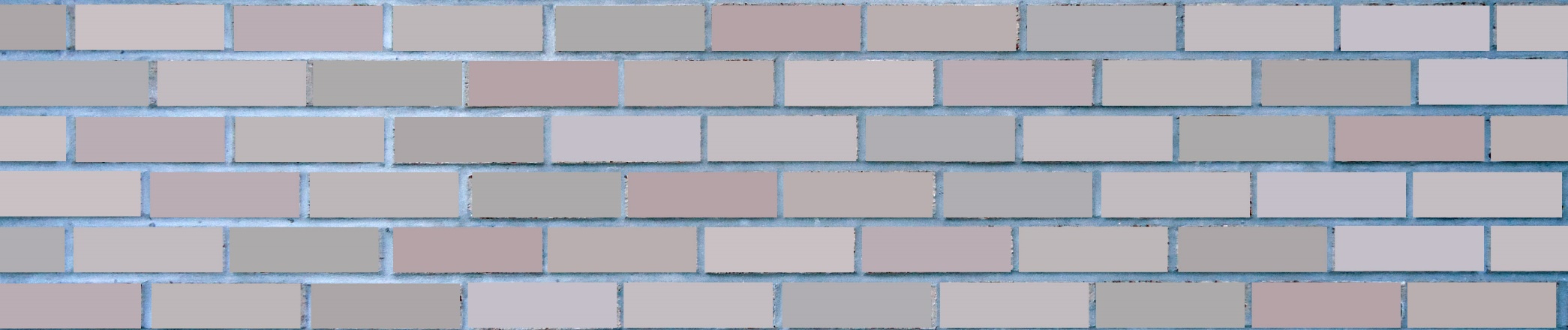 Sr. High Summer Mission Trip
Apologetics Press
Troy Spradlin (Paraguay)
$82,000
Robert Martin (Pacific)
Mauricio Yegros (Coral Springs)
Scott Shanahan (Pacific)
Joey Treat (Pacific)
Nnanna Aforji (Nigeria)
Tamuka Arunashe (Zimbabwe)
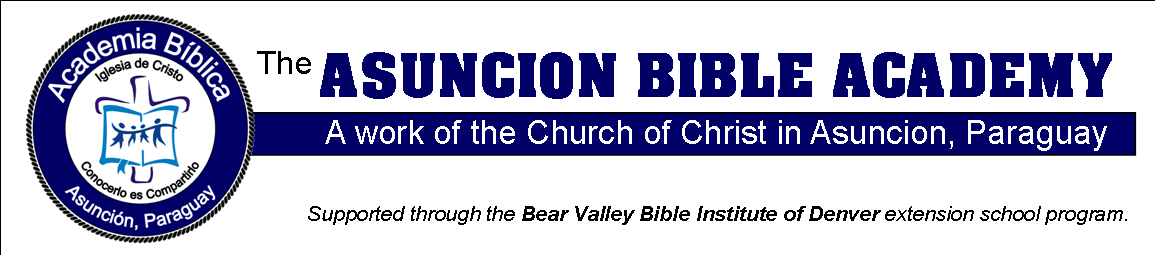 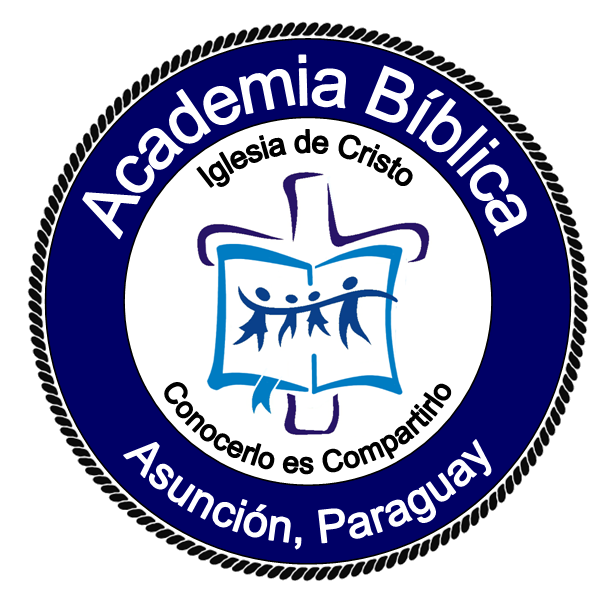 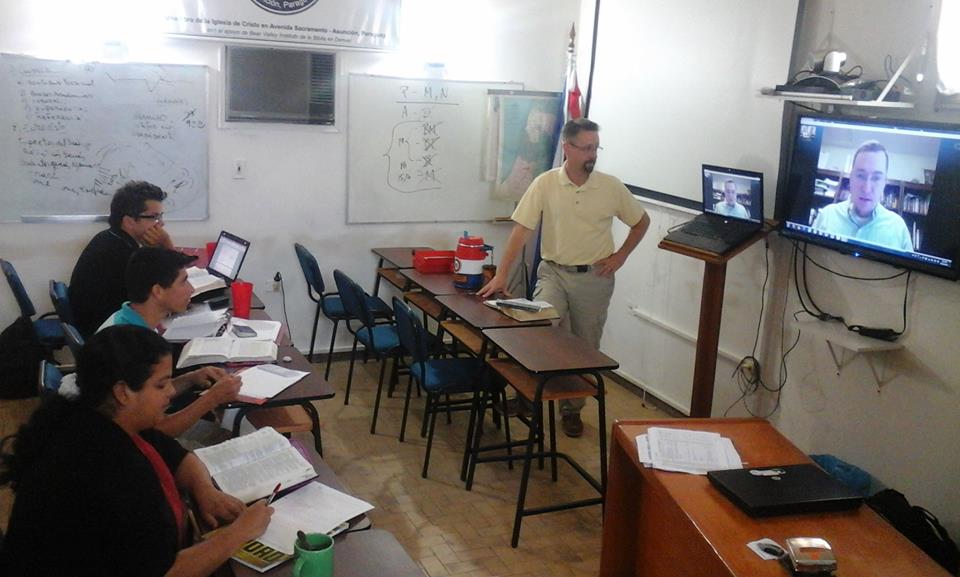 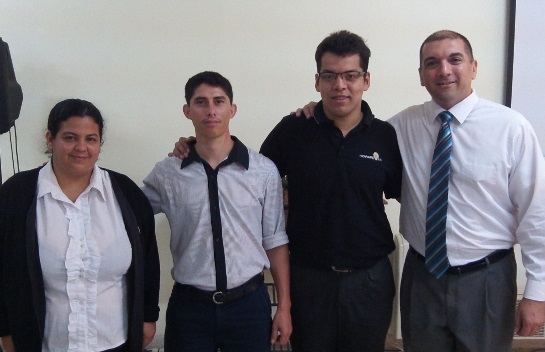 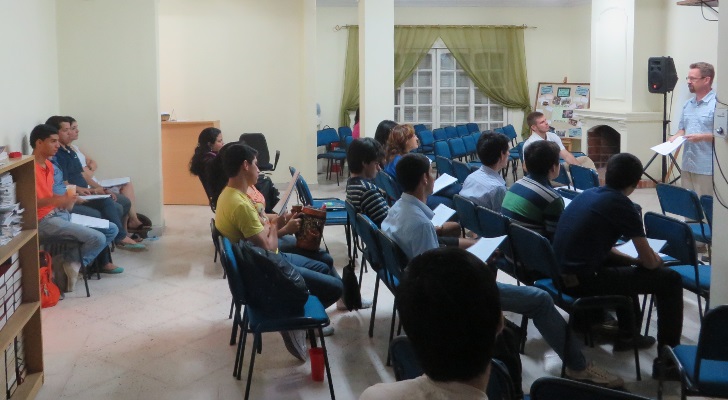 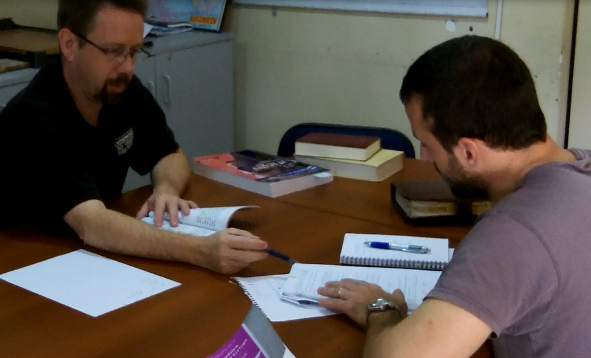 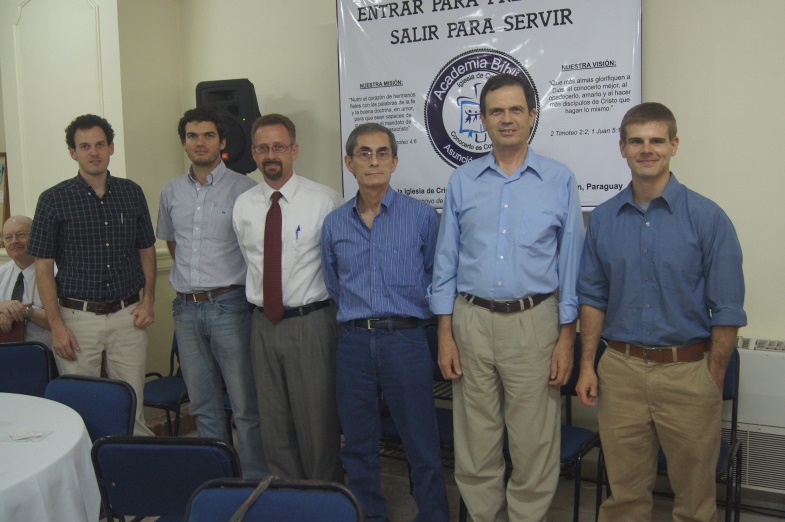 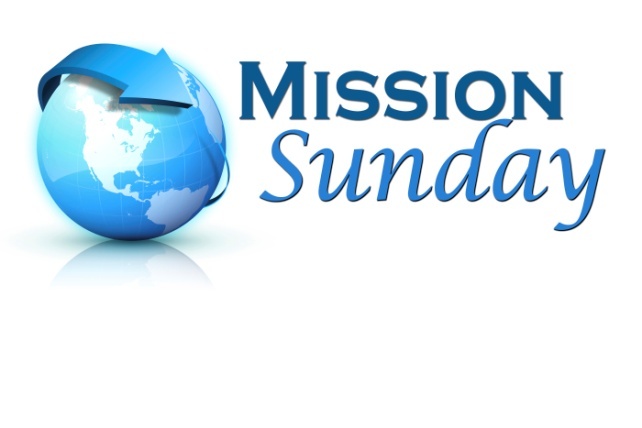 Student in Asuncion
Bible Academy
Easter Island Trips
to Build the Church
$93,500
Special Requests
for Mission Trips
Douglas Alvarenga
(Spanish Work in L.W.)
$77,400
House to House/Heart to Heart (to 8,000 local homes)
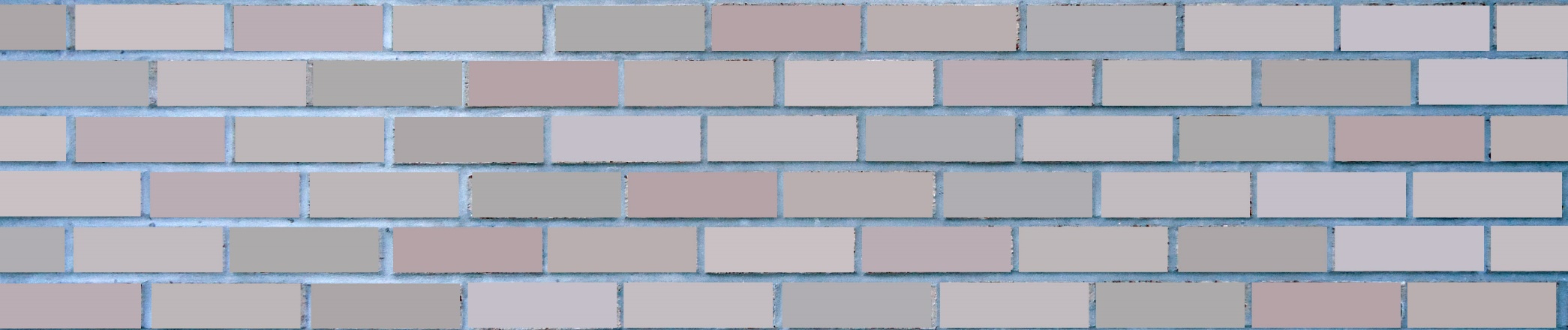 Sr. High Summer Mission Trip
Apologetics Press
Troy Spradlin (Paraguay)
$64,600
Robert Martin (Pacific)
Mauricio Yegros (Coral Springs)
Scott Shanahan (Pacific)
Joey Treat (Pacific)
Nnanna Aforji (Nigeria)
Tamuka Arunashe (Zimbabwe)
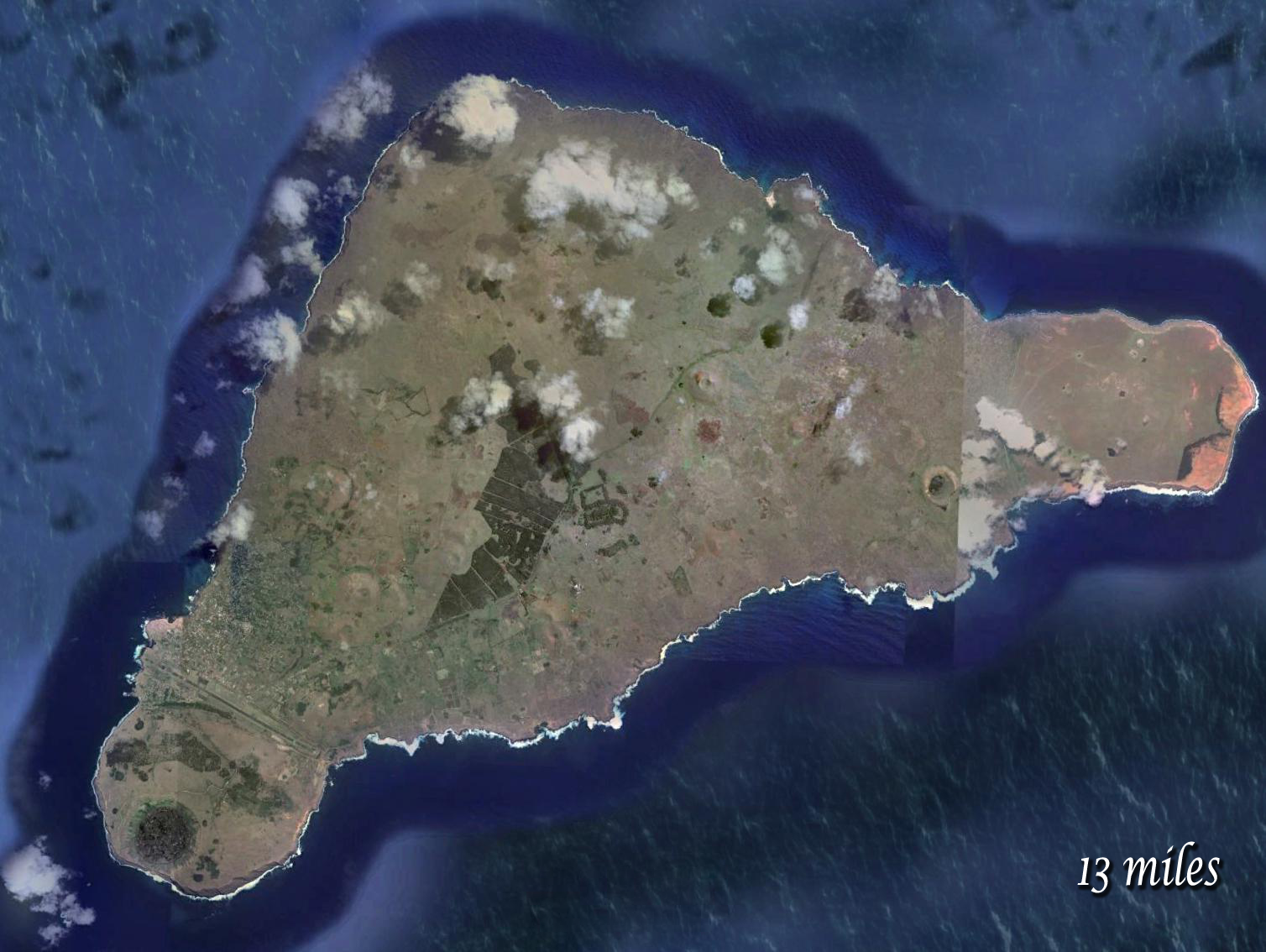 Send Josh Twice in 2015
to continue preaching and building up the church
Easter Island
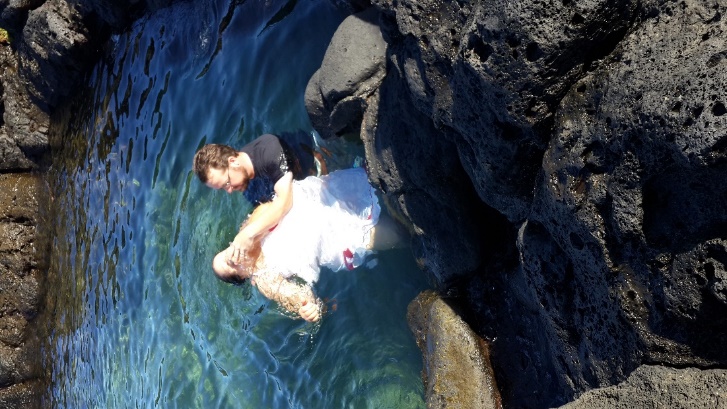 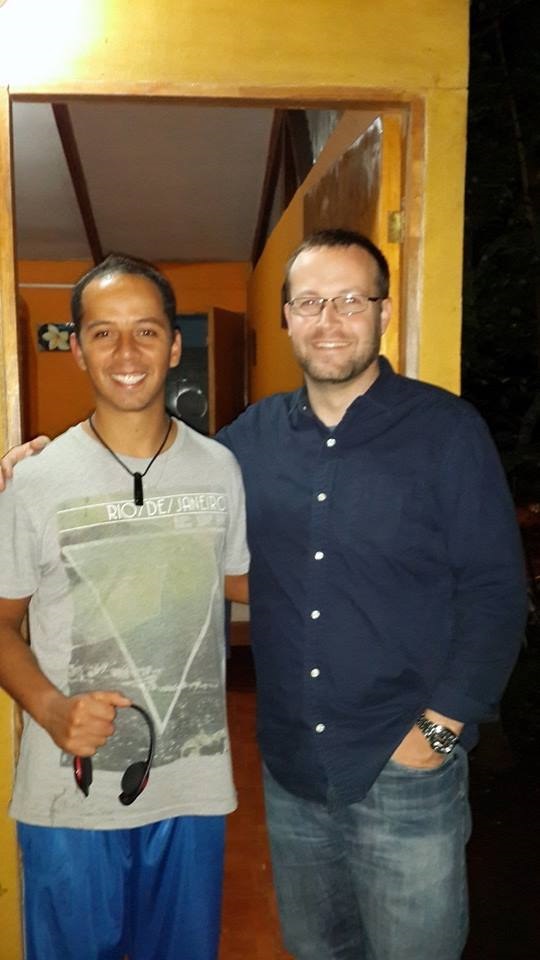 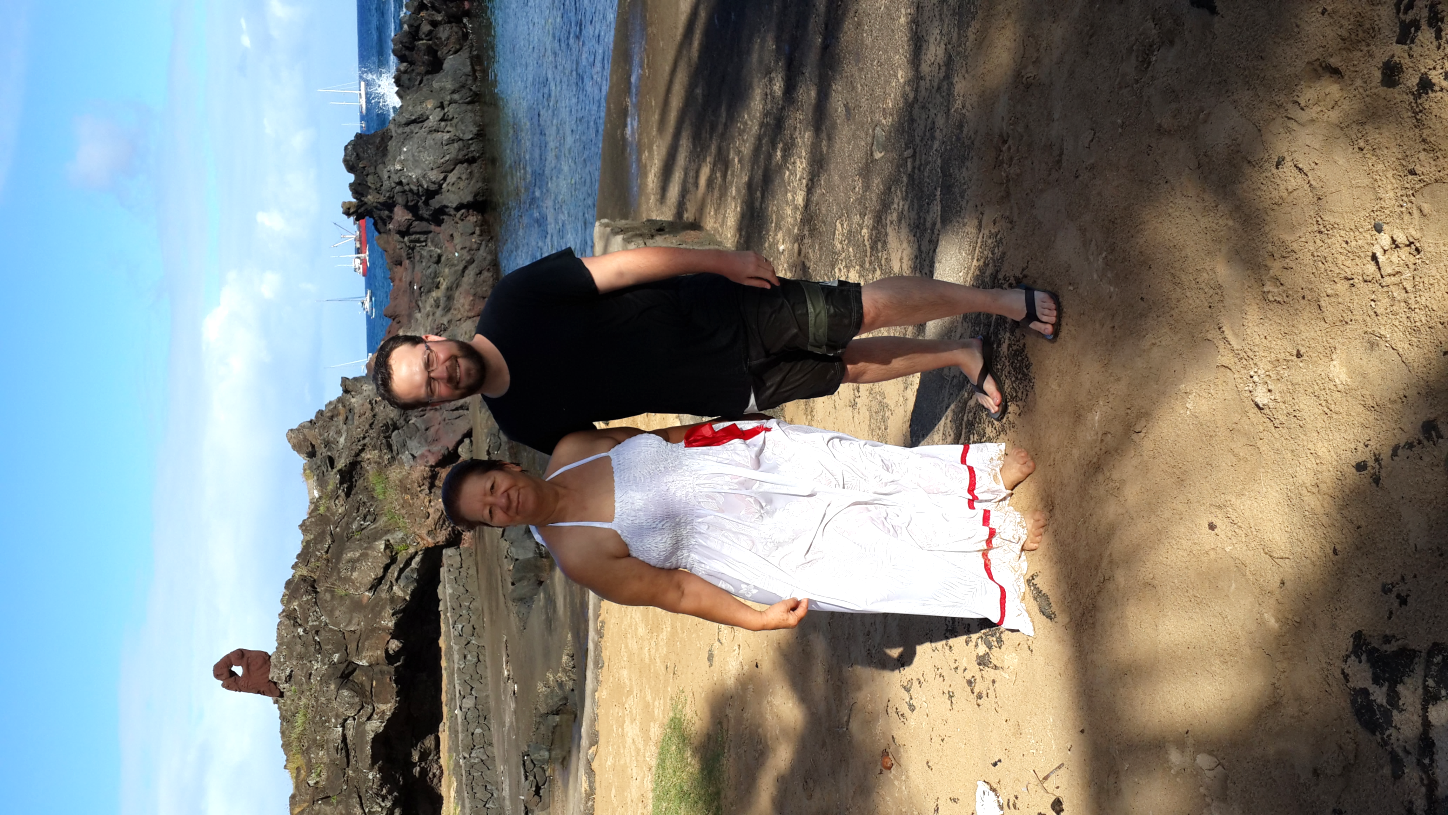 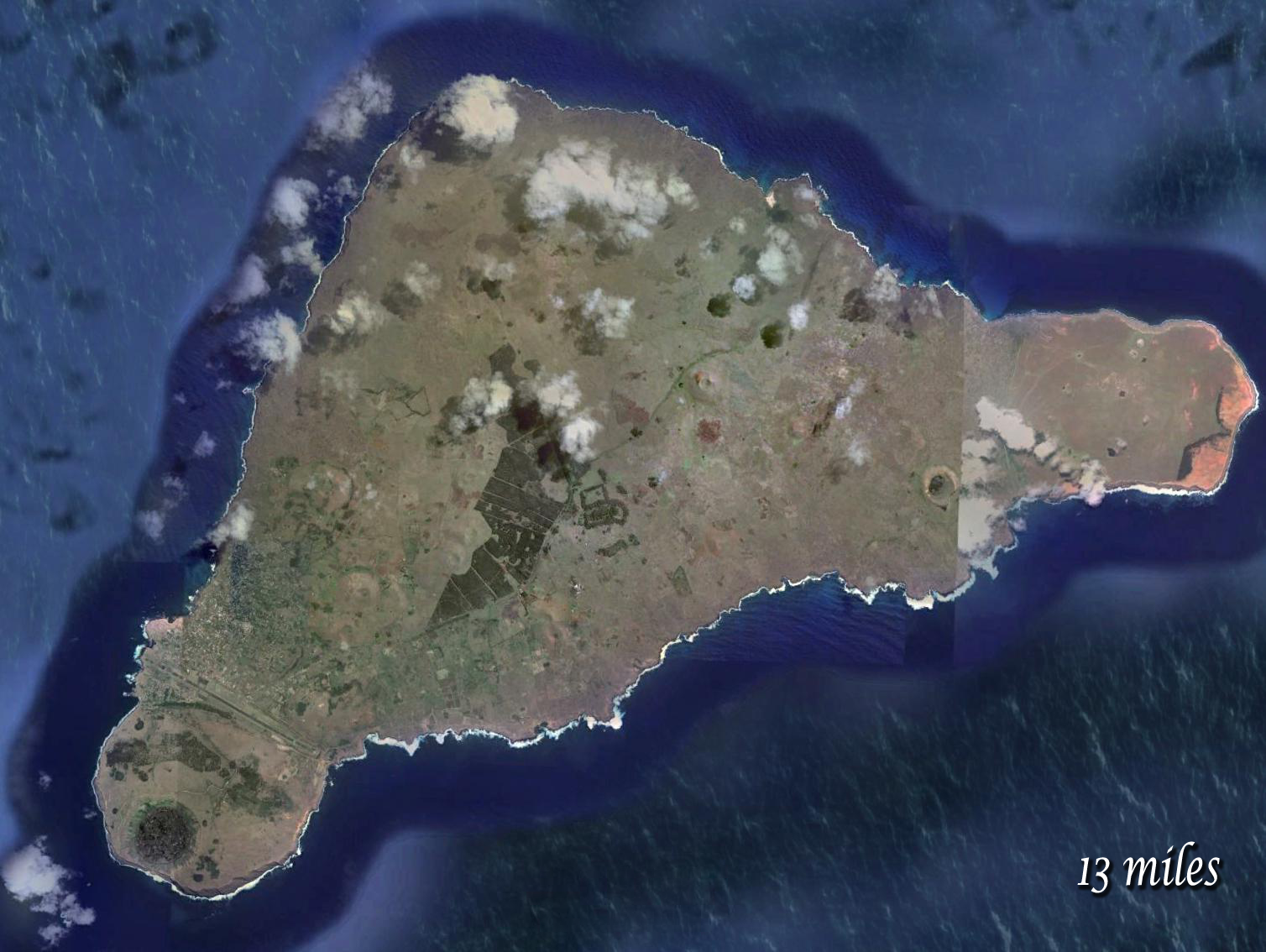 Piki
Uri
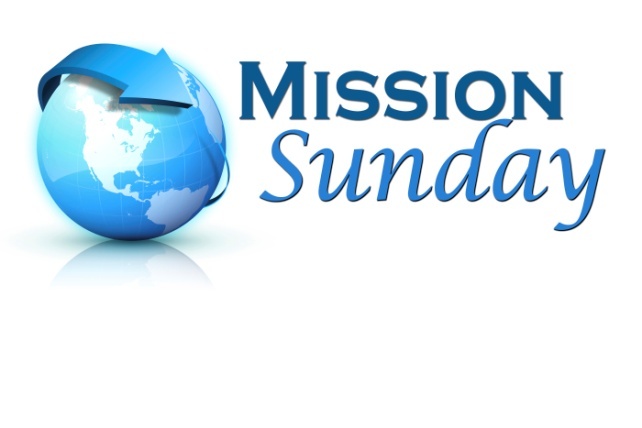 Adult 
Mission Trip to Paraguay
HD Video
Production
System
$123,500
Student in Asuncion
Bible Academy
Easter Island Trips
to Build the Church
$93,500
Special Requests
for Mission Trips
Douglas Alvarenga
(Spanish Work in L.W.)
$77,400
House to House/Heart to Heart (to 8,000 local homes)
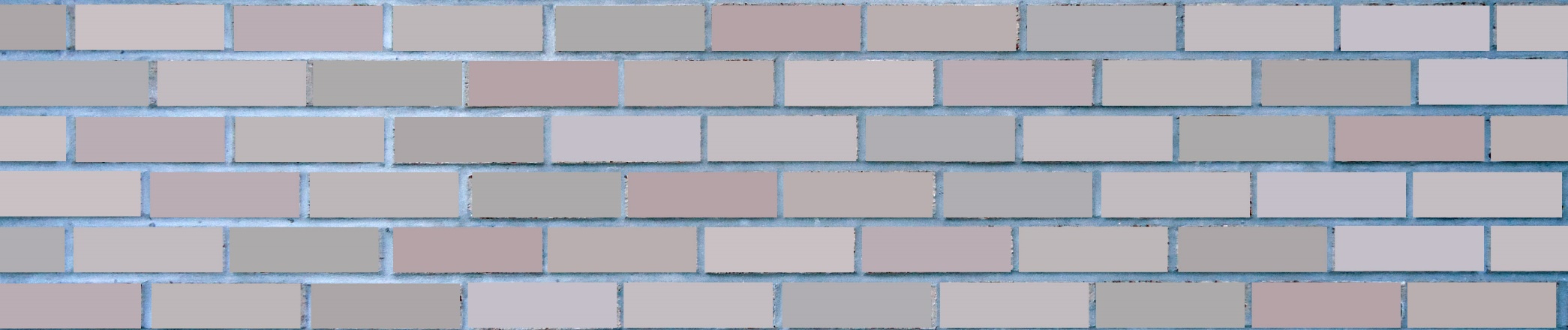 Sr. High Summer Mission Trip
Apologetics Press
Troy Spradlin (Paraguay)
$64,600
Robert Martin (Pacific)
Mauricio Yegros (Coral Springs)
Scott Shanahan (Pacific)
Joey Treat (Pacific)
Nnanna Aforji (Nigeria)
Tamuka Arunashe (Zimbabwe)
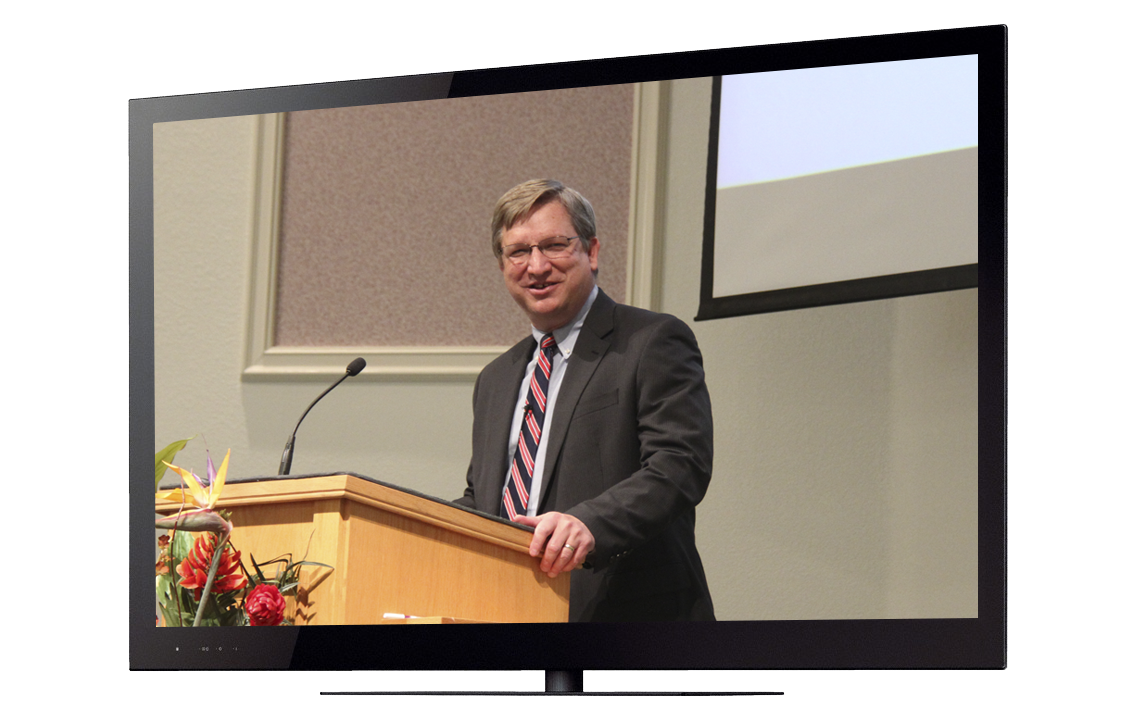 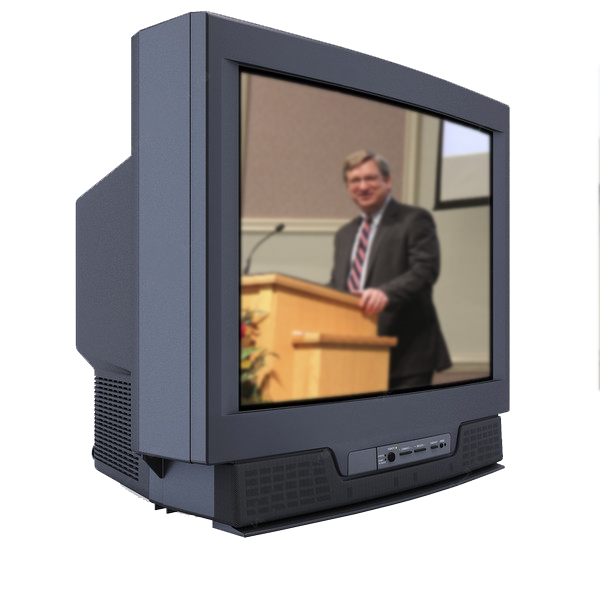 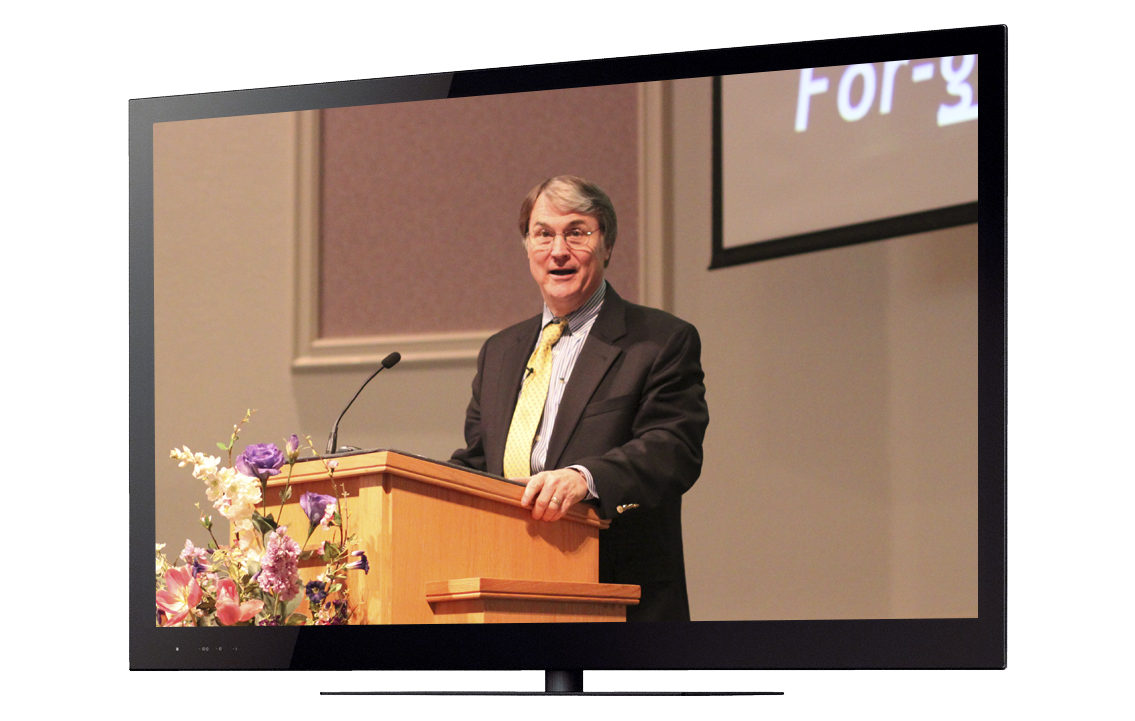 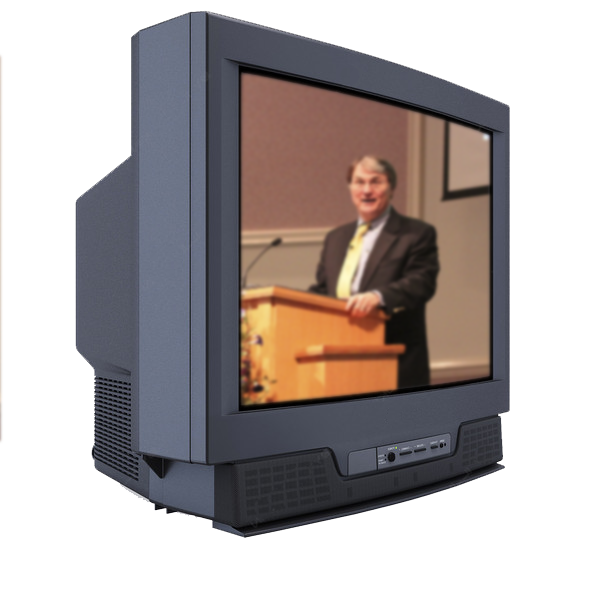 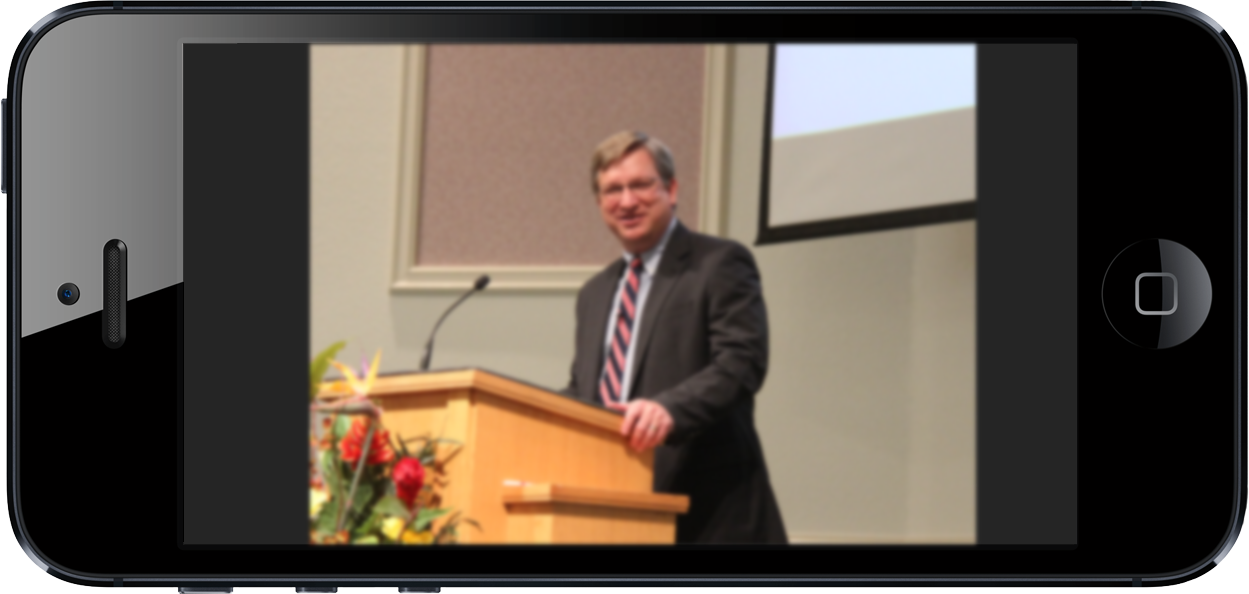 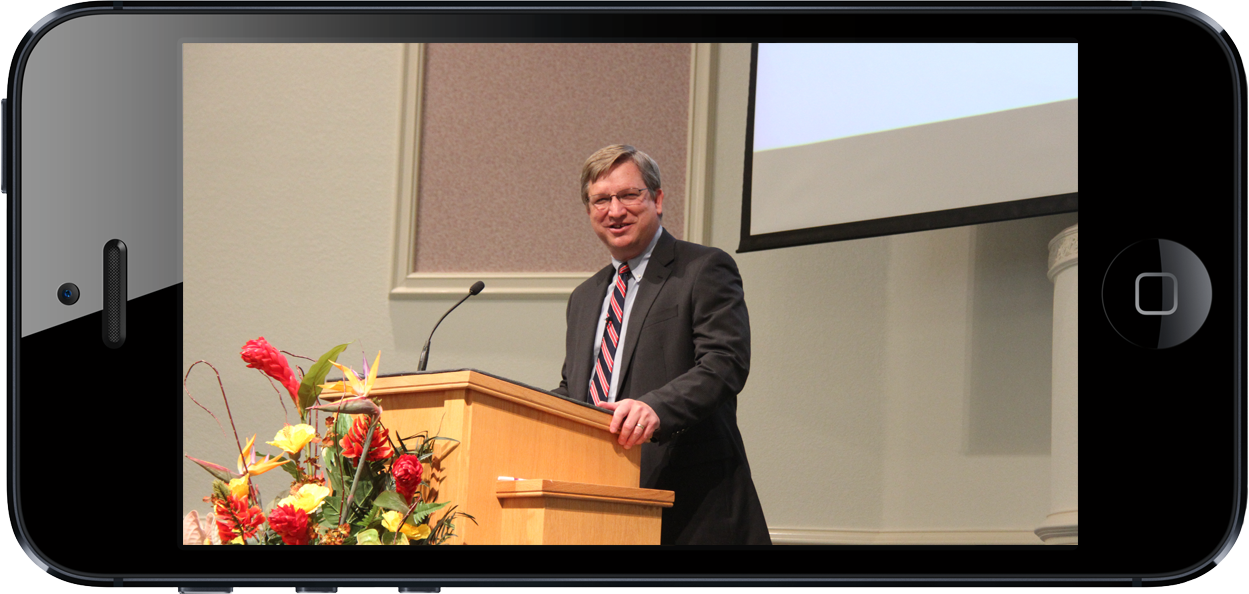 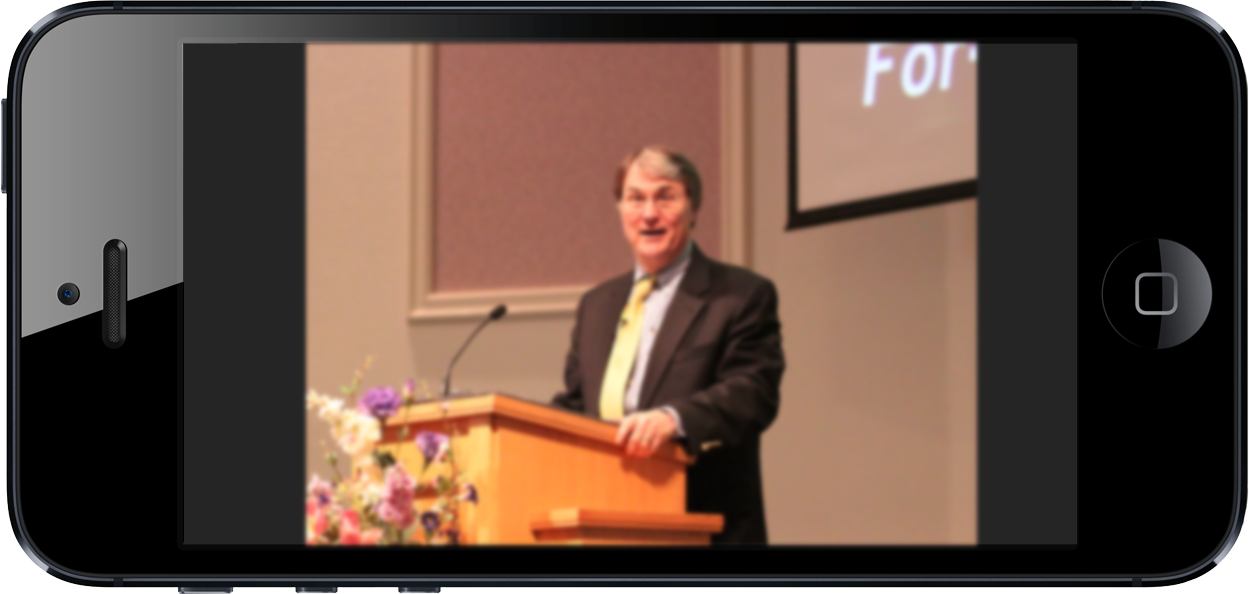 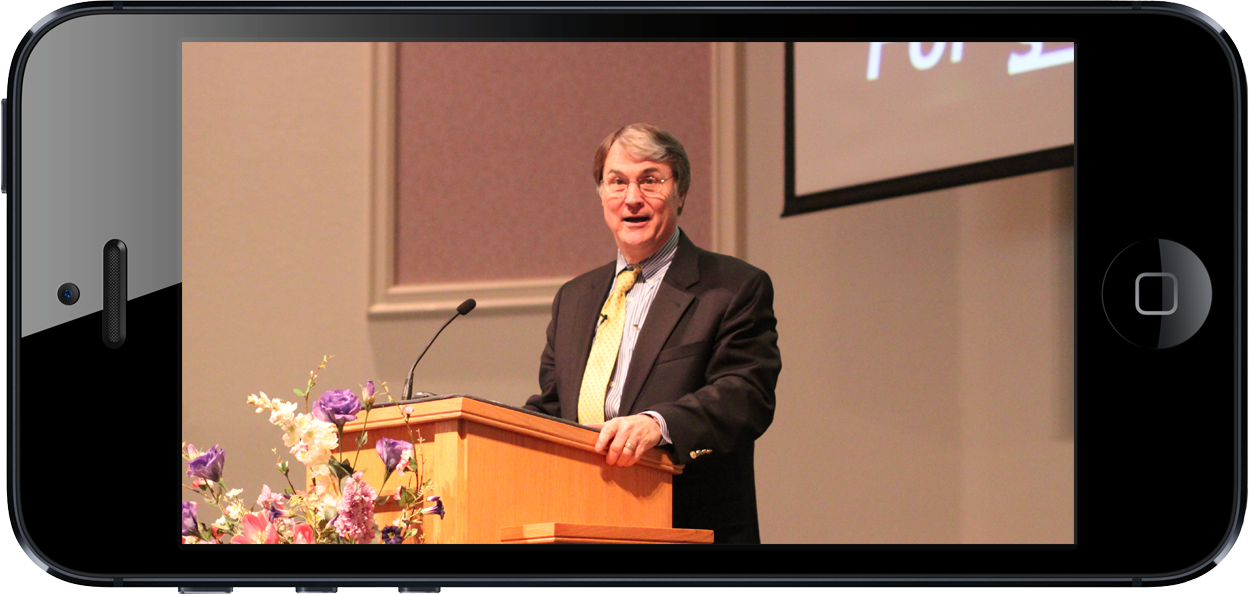 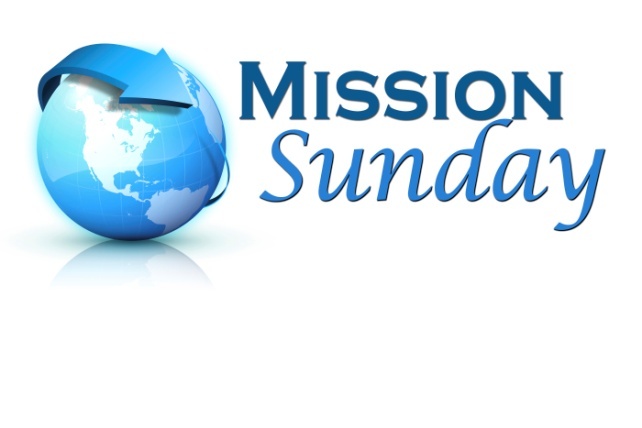 $+++,+++
I
95
Sign
Adult 
Mission Trip to Paraguay
HD Video
Production
System
$123,500
Student in Asuncion
Bible Academy
Easter Island Trips
to Build the Church
$93,500
Special Requests
for Mission Trips
Douglas Alvarenga
(Spanish Work in L.W.)
$77,400
House to House/Heart to Heart (to 8,000 local homes)
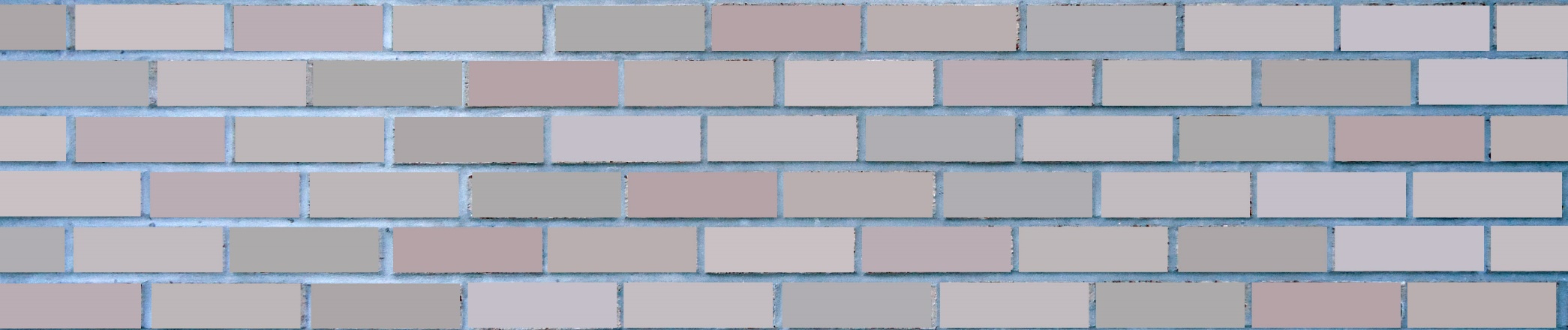 Sr. High Summer Mission Trip
Apologetics Press
Troy Spradlin (Paraguay)
$64,600
Robert Martin (Pacific)
Mauricio Yegros (Coral Springs)
Scott Shanahan (Pacific)
Joey Treat (Pacific)
Nnanna Aforji (Nigeria)
Tamuka Arunashe (Zimbabwe)
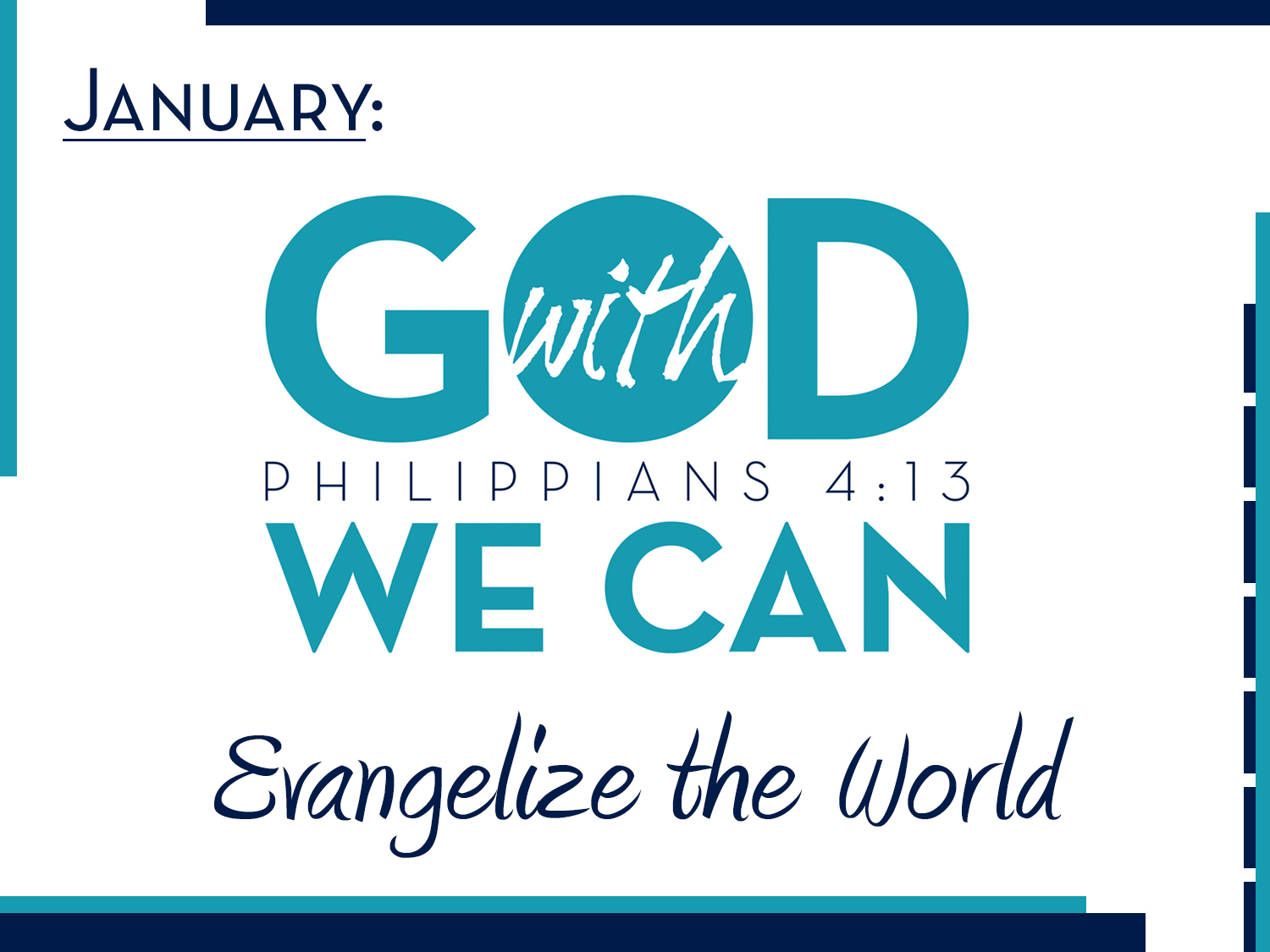 Mission Sunday
The Purpose of
The Gospel
The Purpose of
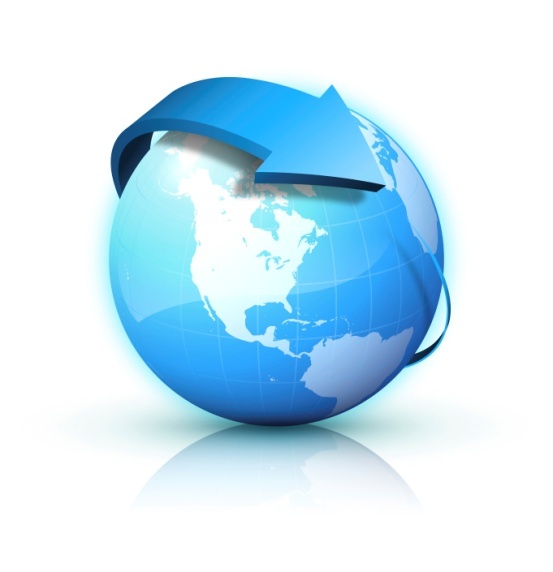 Save
Souls!
is to
Saved?
Are you
Believe Jesus is God’s Son	John 8:24
Repent/Turn from your sins	Acts 2:38
Confess your faith	Romans 10:9
Be baptized	Mark 16:16
Live faithfully	Revelation 2:10